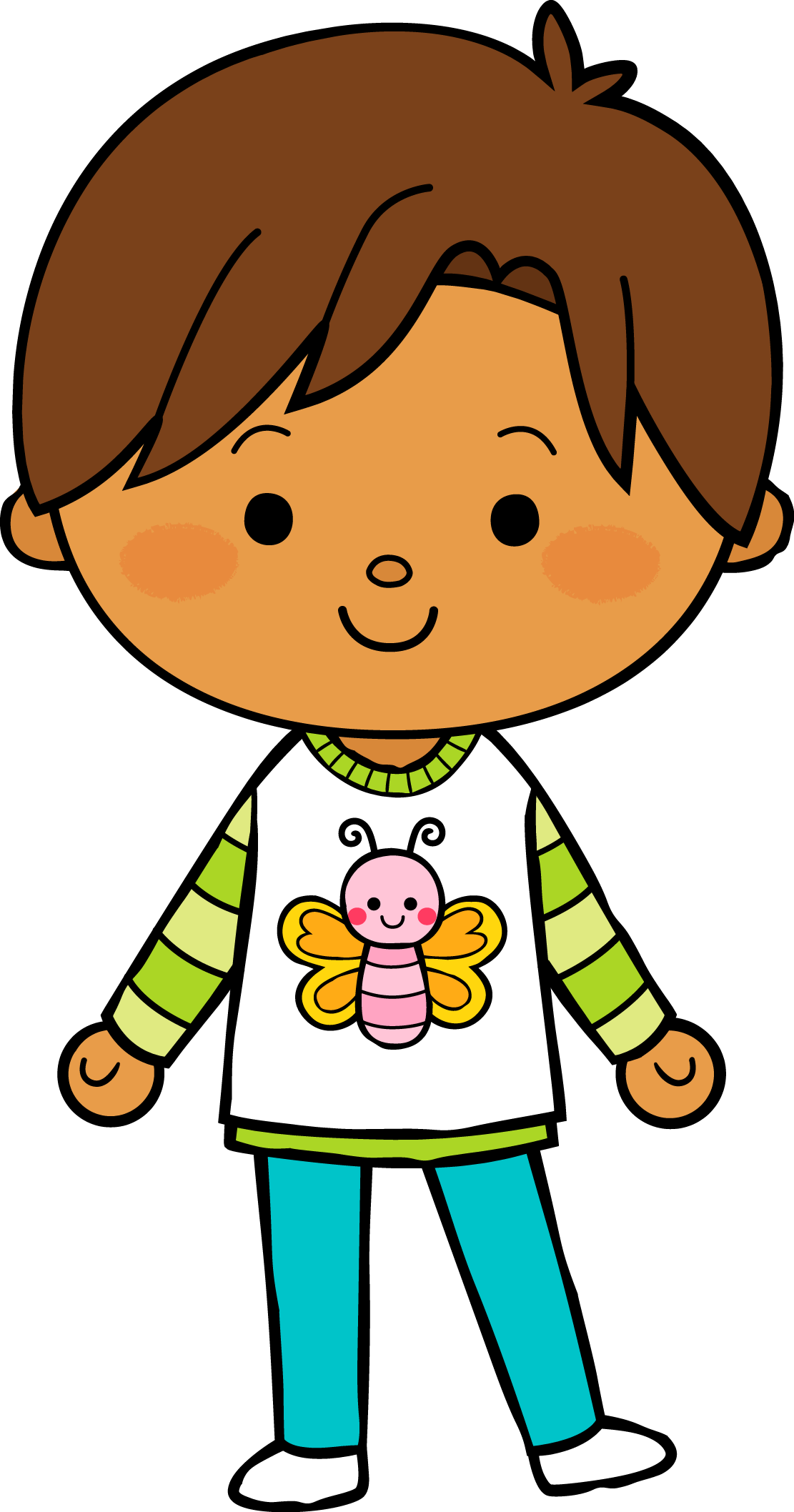 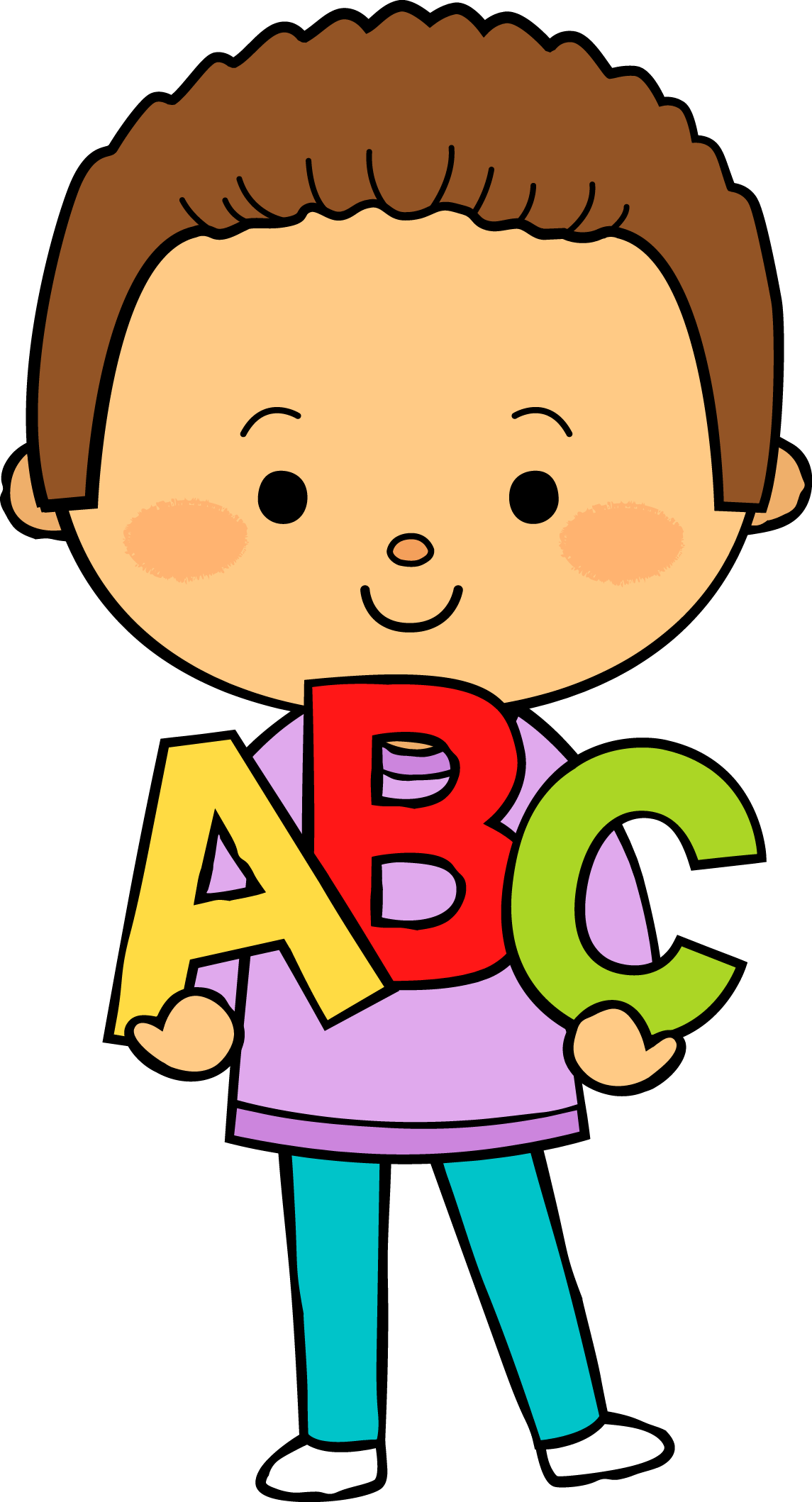 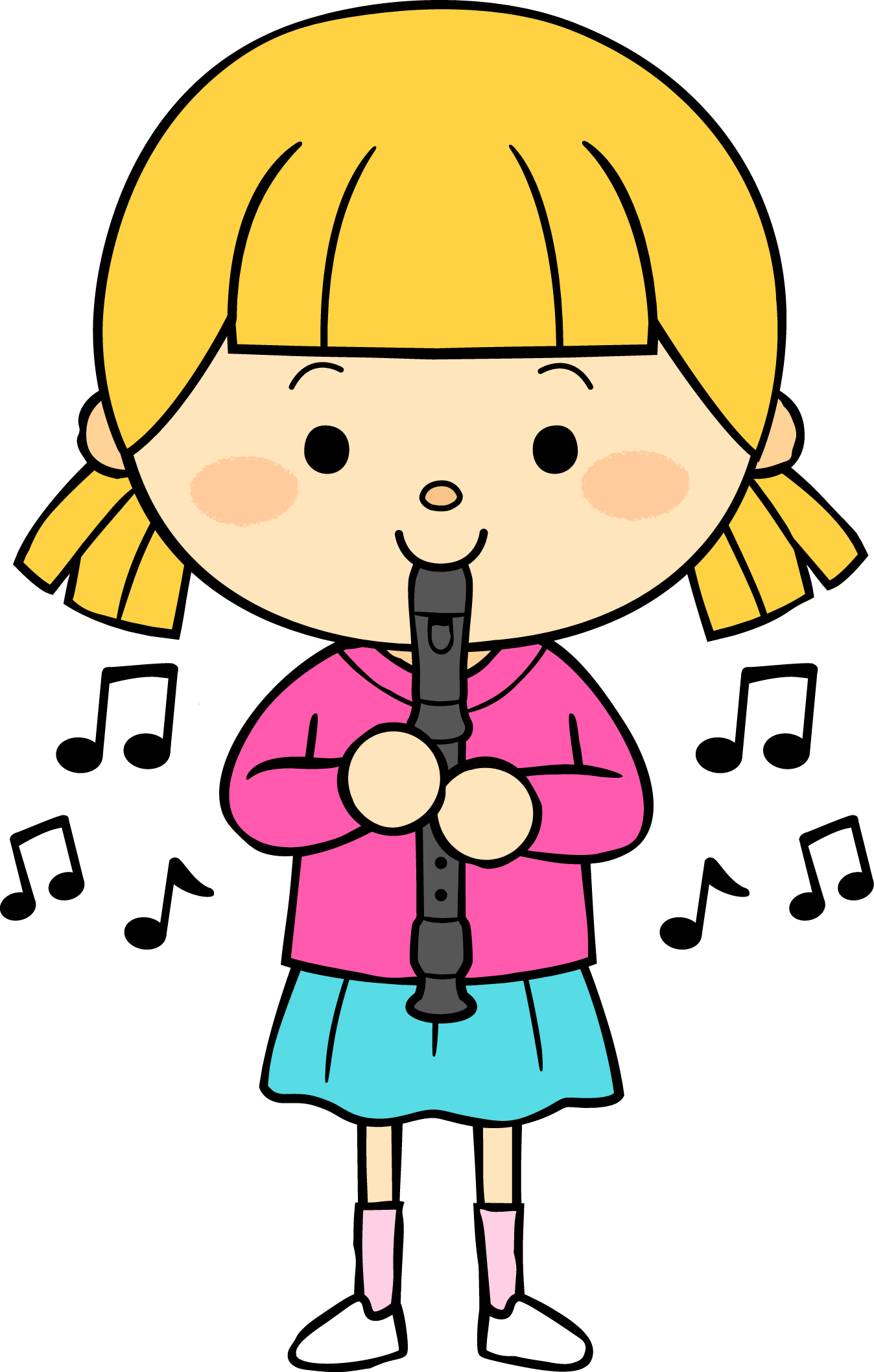 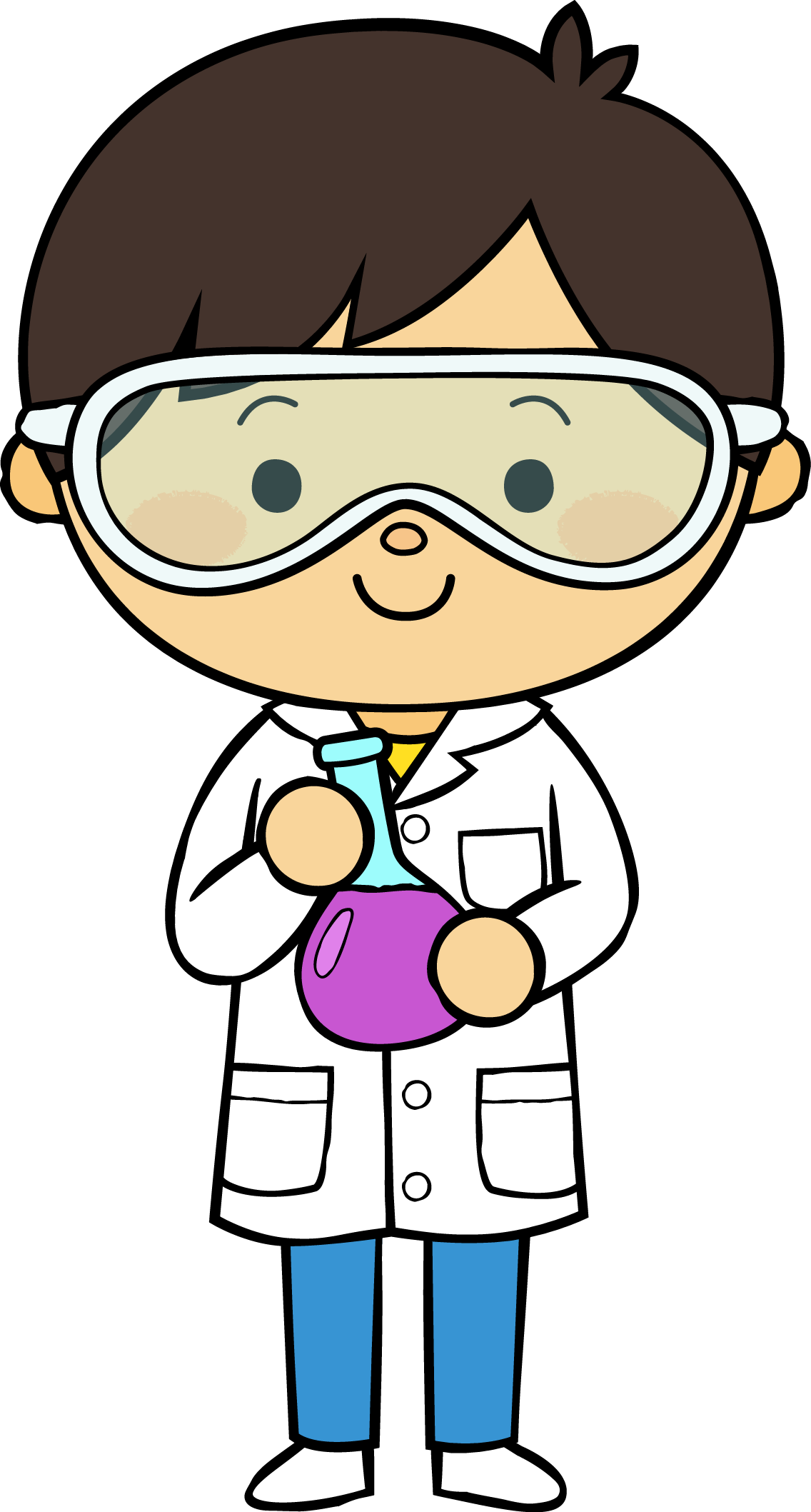 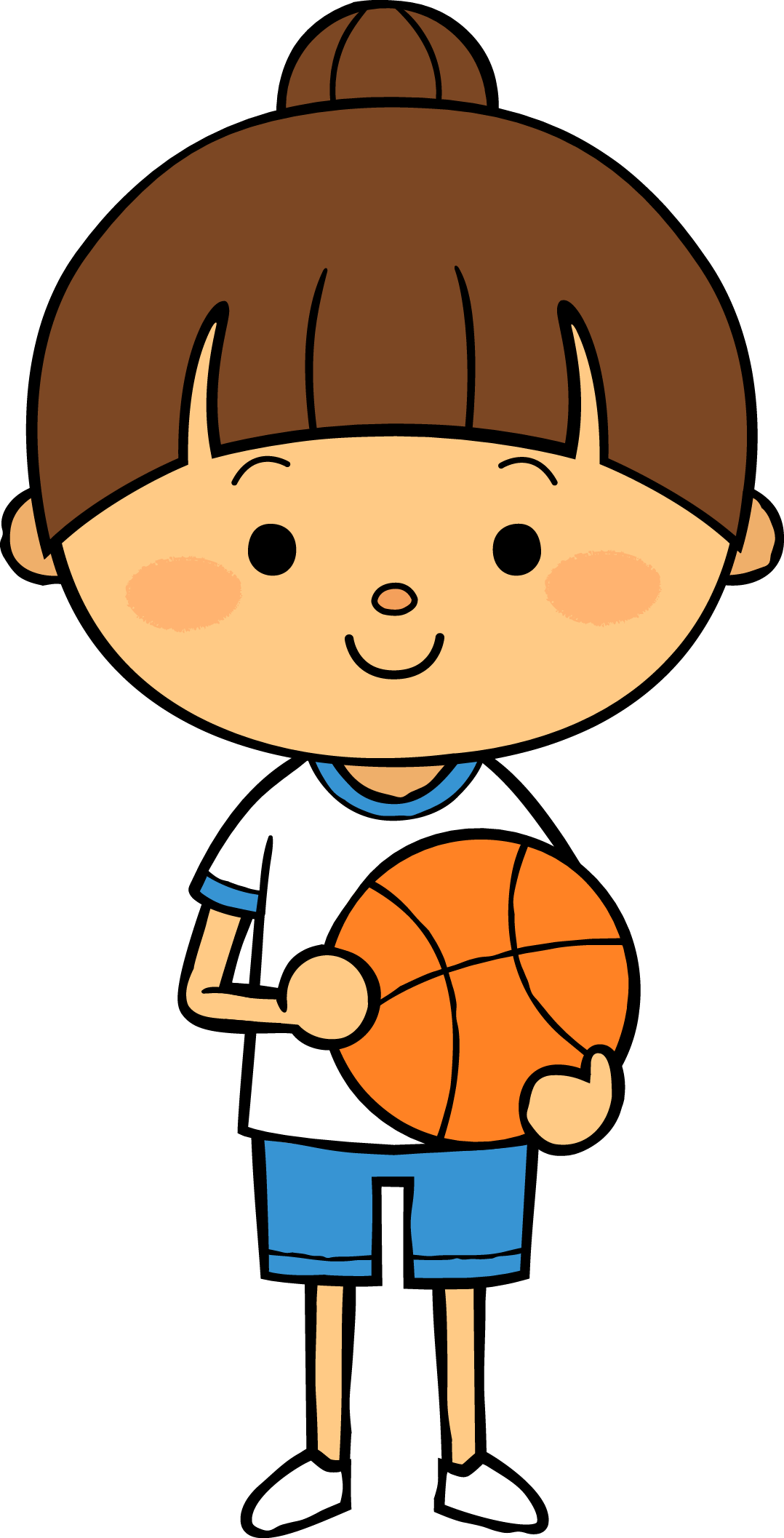 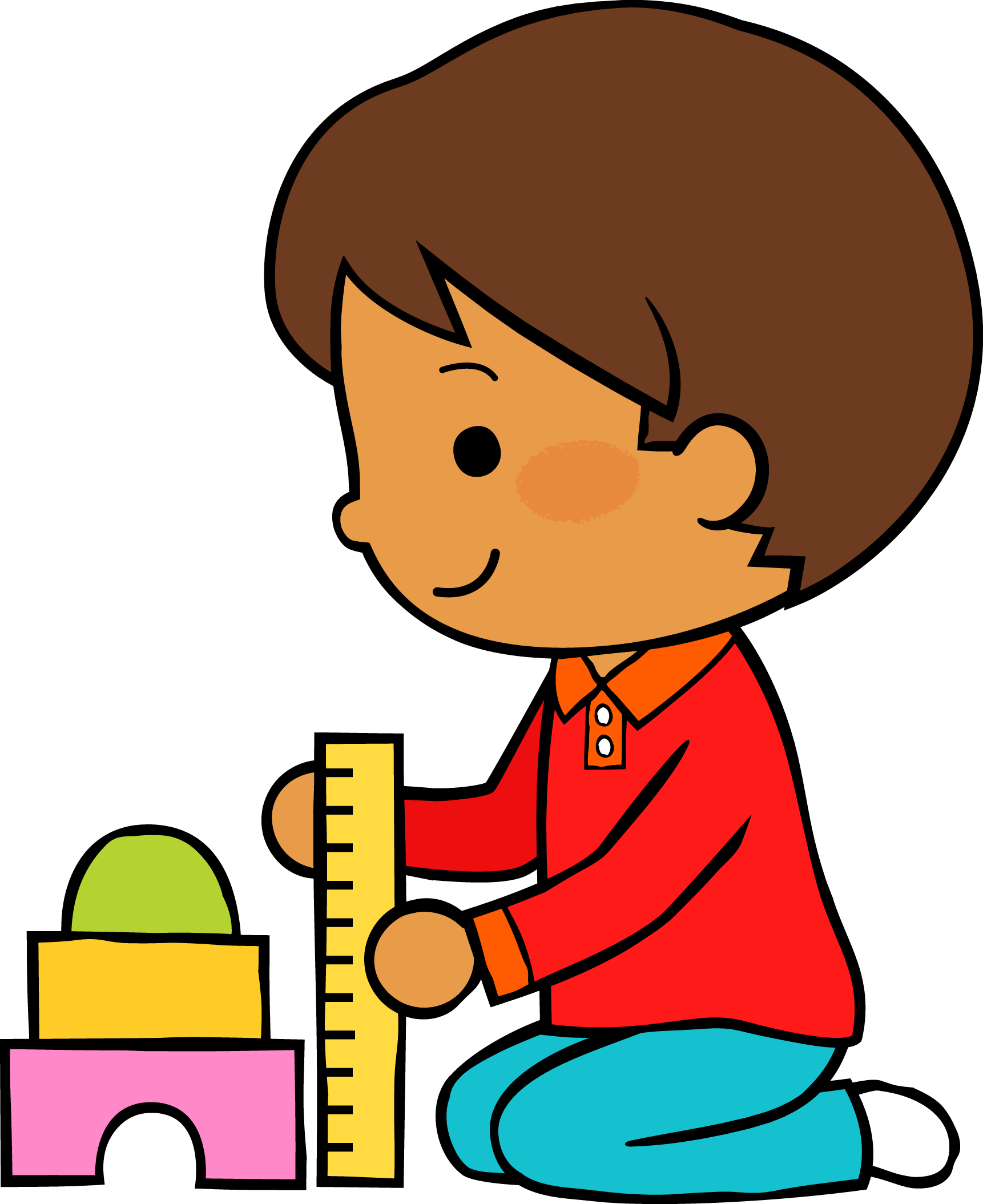 17     05     2021
M
M
J
V
L
Situación de Aprendizaje: _____________________________________________
__________________________________________________________________
Aprende en casa: autocuidado
Autoevaluación
Manifestaciones de los alumnos
Aspectos de la planeación didáctica
Campos de formación y/o áreas de desarrollo personal y social a favorecer
Pensamiento 
matemático
Lenguaje y
comunicación
Exploración del mundo natural y social
Educación 
Física
Educación Socioemocional
Artes
La jornada de trabajo fue:
Exitosa
Buena
Regular
Mala
Observaciones
_____________________________________________________________________________________________________________________________________________________________________________________________________________
Logro de los aprendizajes esperados 
      Materiales educativos adecuados
       Nivel de complejidad adecuado 
       Organización adecuada
       Tiempo planeado correctamente
       Actividades planeadas conforme a lo planeado
Considero que fue una mañana de trabajo exitosa, porque los niños respondieron muy bien a la actividad que se propuso, mostraron interés y se vio favorecido el aprendizaje esperado.
Interés en las actividades
Participación de la manera esperada
Adaptación a la organización establecida
Seguridad y cooperación al realizar las actividades
Todos   Algunos  Pocos   Ninguno
Rescato los conocimientos previos
Identifico y actúa conforme a las necesidades e intereses de los alumnos  
Fomento la participación de todos los alumnos 
Otorgo consignas claras
Intervengo adecuadamente
Fomento la autonomía de los alumnos
Si            No
El dia de hoy la participación de los alumnos fue muy buena y se aprovecho al máximo, el interés estuvo en todo momento y los padres de familia apoyan mucho.
Logros
Lograr que todos los alumnos se conecten
Dificultades
Diario de la
 educadora
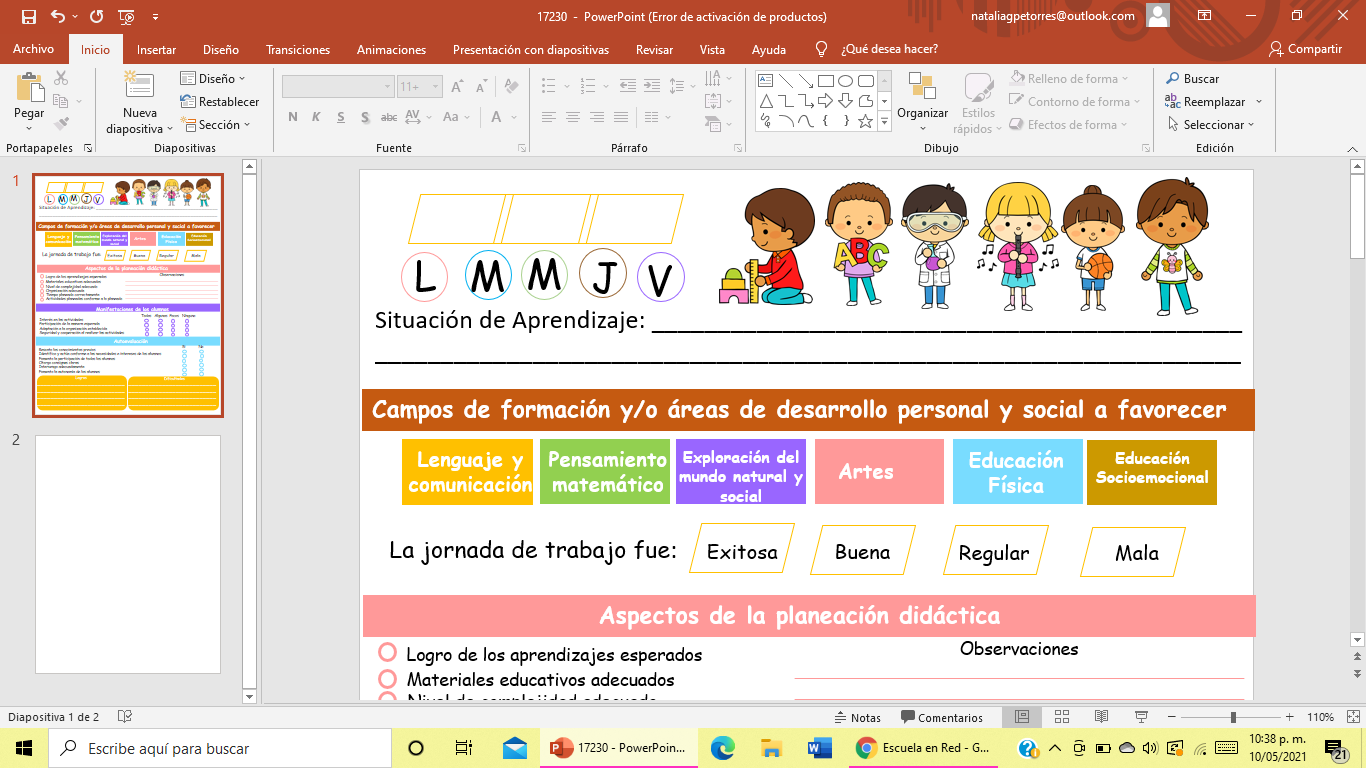 El dia 17 de mayo del año 2021 se trabajo con el área de educación socioemocional, haciendo énfasis en el autocuidado, considero que fue una actividad muy bonita y que trajo consigo muchos aprendizajes para el alumnado, pues los alumnos compartieron con sus compañeros una acción para el autocuidado. 
Considero que es un tema muy interesante para trabajar en el preescolar 
Promover el autocuidado en el niño puede favorecer los siguientes aspectos en su desarrollo: Mejora del autoconocimiento y la autoestima. Fomento de hábitos saludables. Desarrollo emocional adecuado.
https://quierocuidarme.dkvsalud.es/salud-para-ninos/autocuidado-fomento-en-los-ninos#:~:text=Promover%20el%20autocuidado%20en%20el,Desarrollo%20emocional%20adecuado.
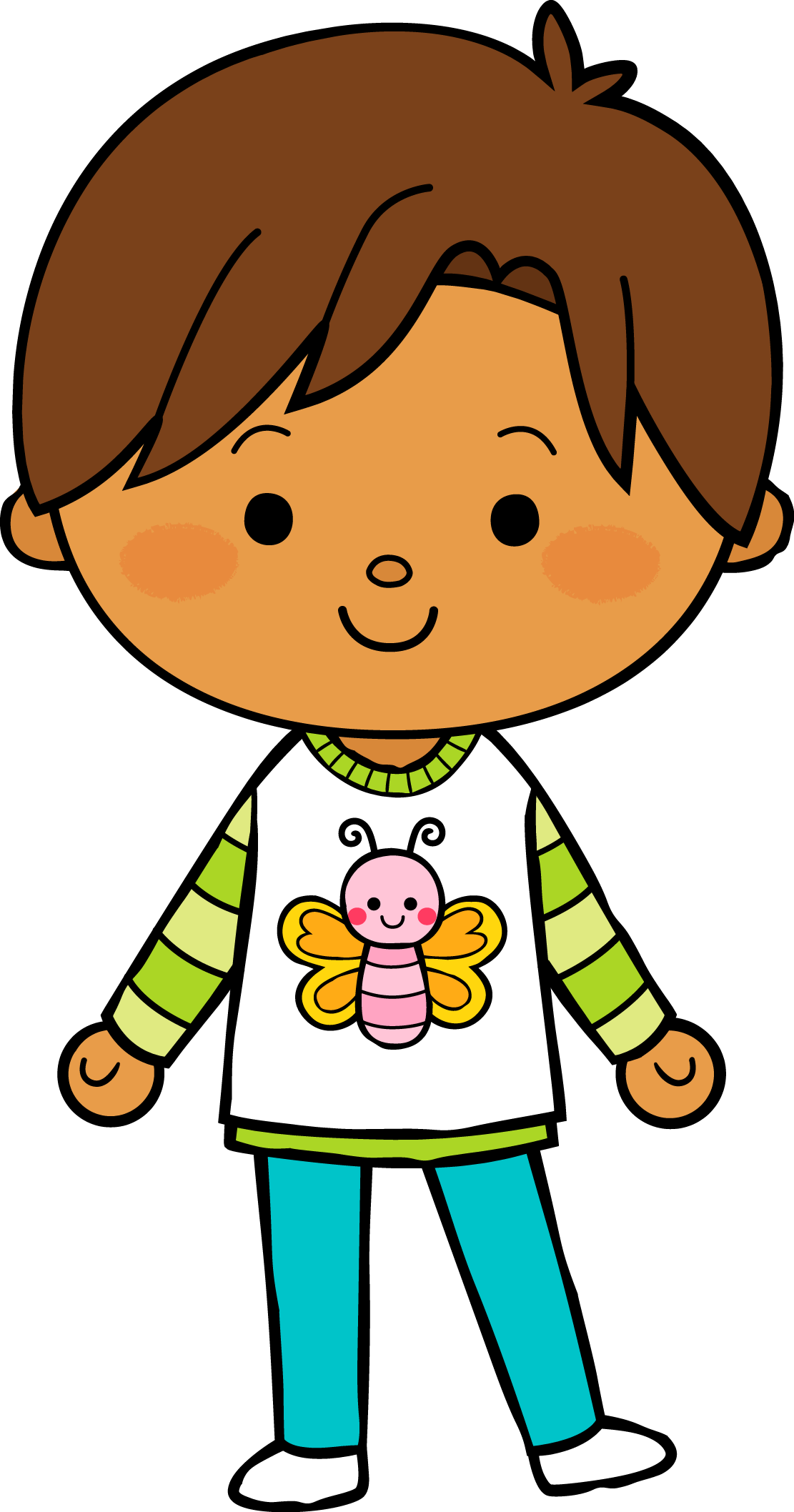 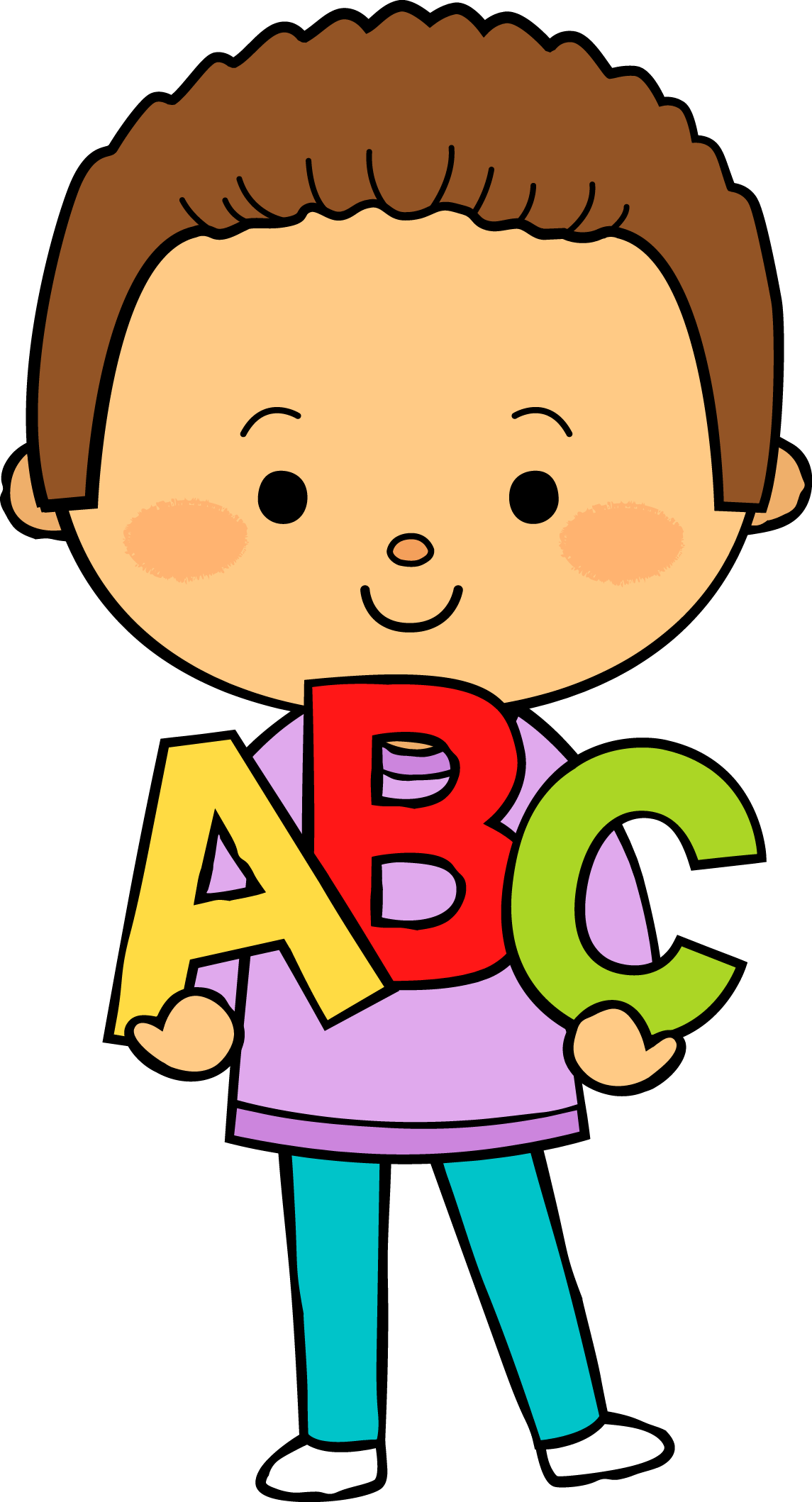 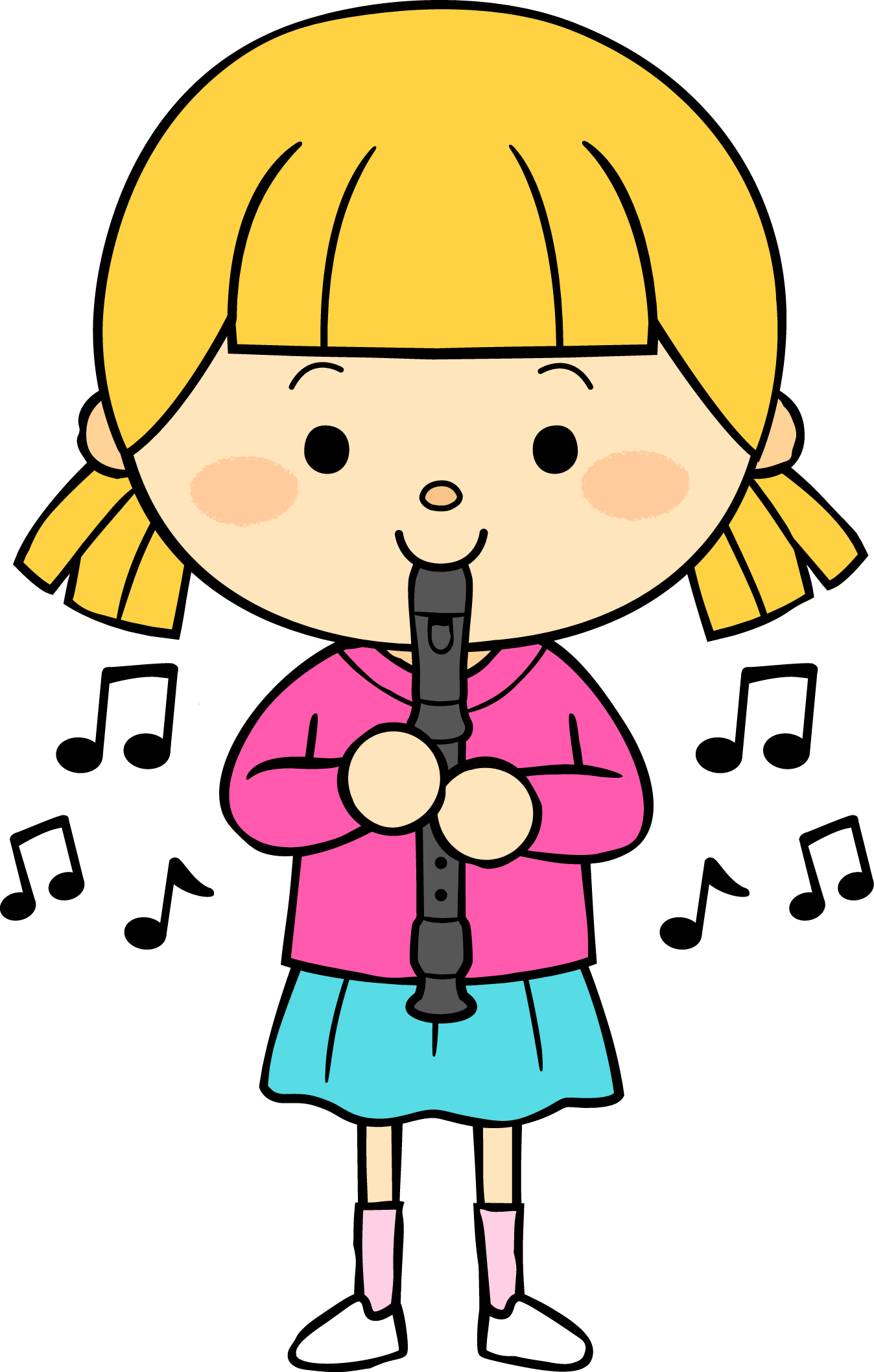 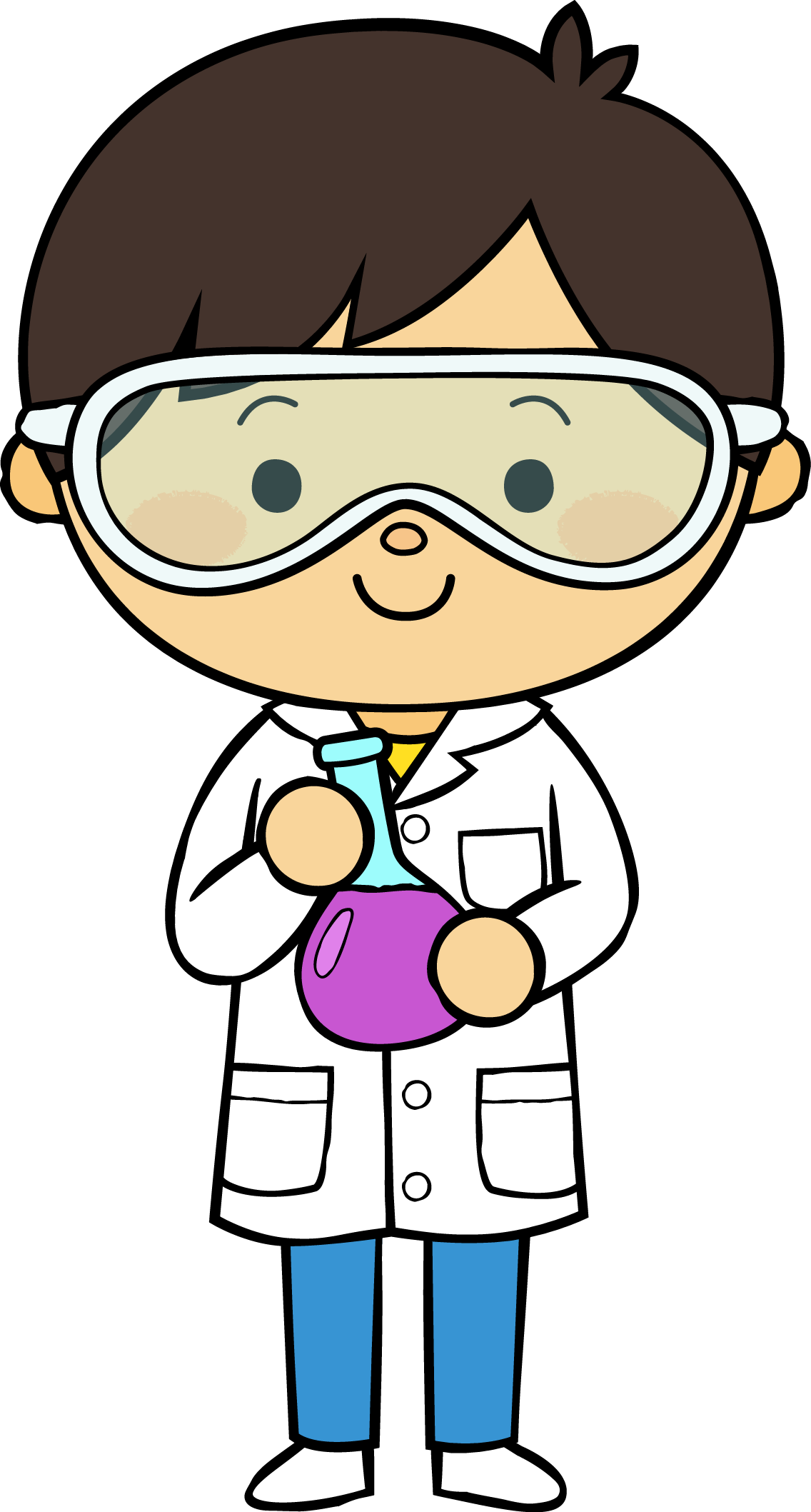 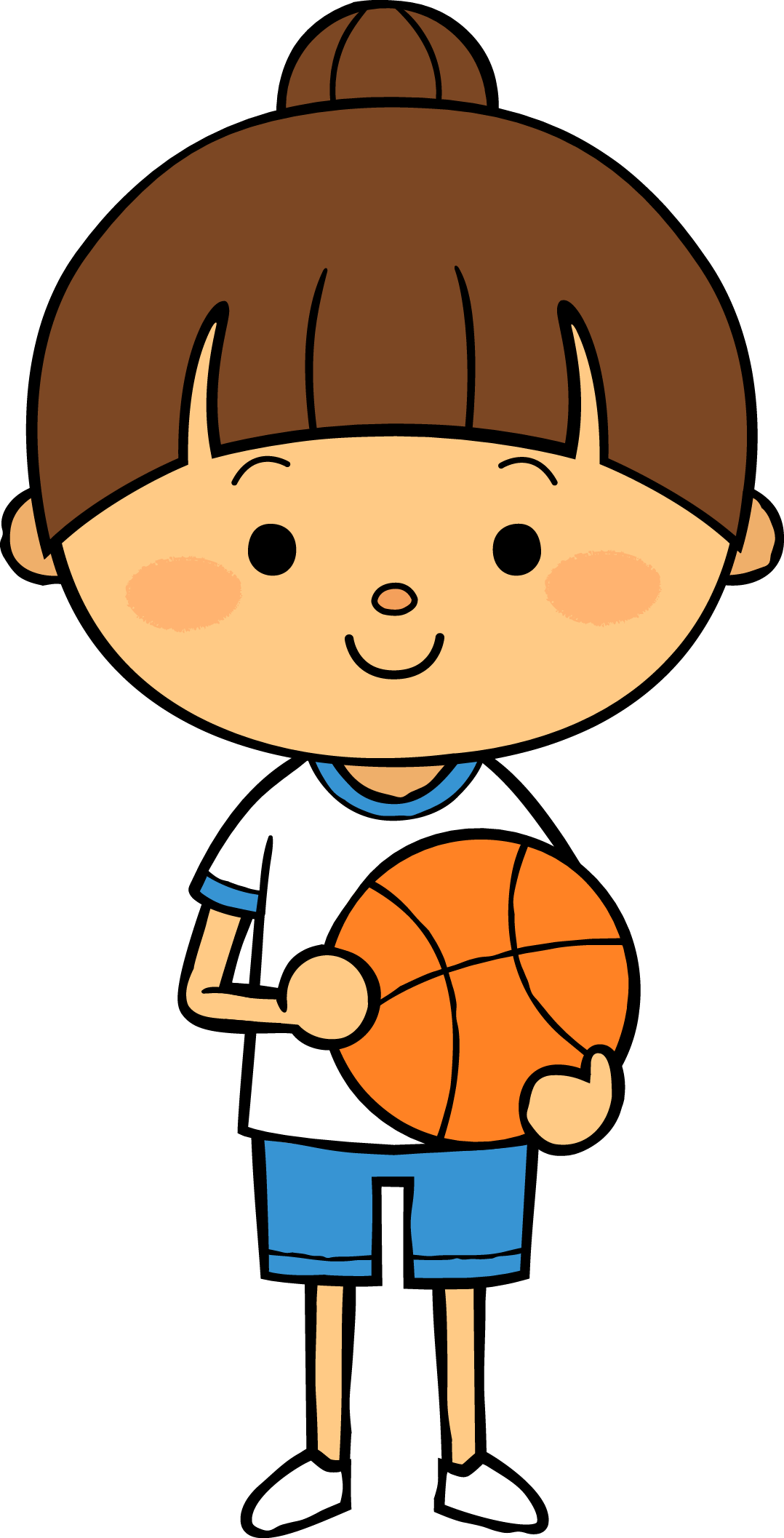 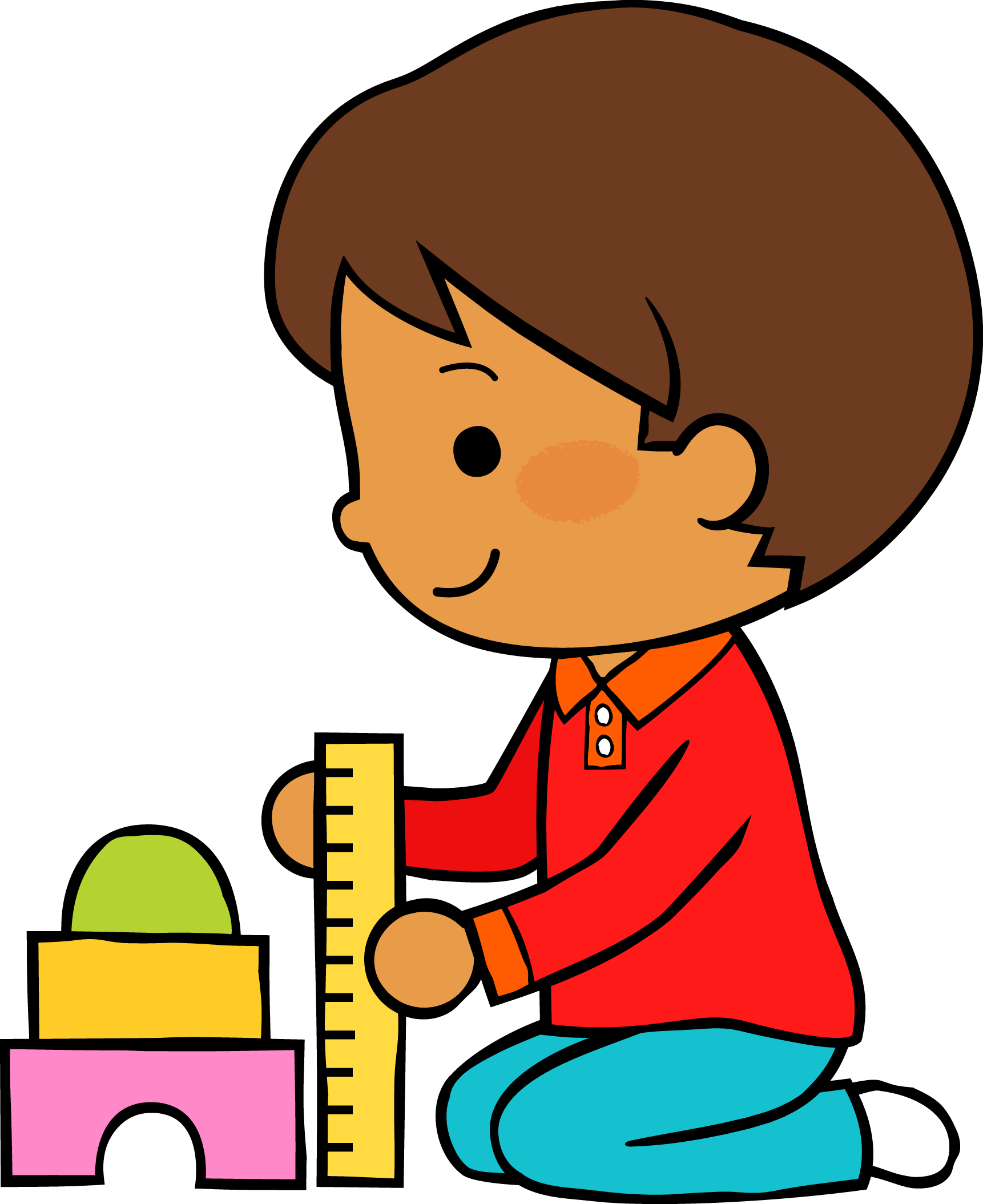 18       05          2021
M
M
J
V
L
Situación de Aprendizaje: _____________________________________________
__________________________________________________________________
Aprende en casa: contaminación acústica
Autoevaluación
Manifestaciones de los alumnos
Aspectos de la planeación didáctica
Campos de formación y/o áreas de desarrollo personal y social a favorecer
Pensamiento 
matemático
Lenguaje y
comunicación
Exploración del mundo natural y social
Educación 
Física
Educación Socioemocional
Artes
La jornada de trabajo fue:
Exitosa
Buena
Regular
Mala
Logro de los aprendizajes esperados 
      Materiales educativos adecuados
       Nivel de complejidad adecuado 
       Organización adecuada
       Tiempo planeado correctamente
       Actividades planeadas conforme a lo planeado
Observaciones
Los aspectos de la planeación se respetaron, existió una flexibilidad de acuerdo a las adecuaciones realizadas a partir de los alumnos que se conectaron a las clases, se respeto el tiempo propuesto y el aprendizaje se favoreció
Interés en las actividades
Participación de la manera esperada
Adaptación a la organización establecida
Seguridad y cooperación al realizar las actividades
Todos   Algunos  Pocos   Ninguno
Rescato los conocimientos previos
Identifico y actúa conforme a las necesidades e intereses de los alumnos  
Fomento la participación de todos los alumnos 
Otorgo consignas claras
Intervengo adecuadamente
Fomento la autonomía de los alumnos
Si            No
Se lograron los objetivos propuestos pues considero que se trato un tema nuevo que embarga de curiosidad a los niños y por tanto están motivamos e interesados en clase.
Logros
El tiempo establecido cuando solo se conecta un alumno a la clase.
Dificultades
Diario de la
 educadora
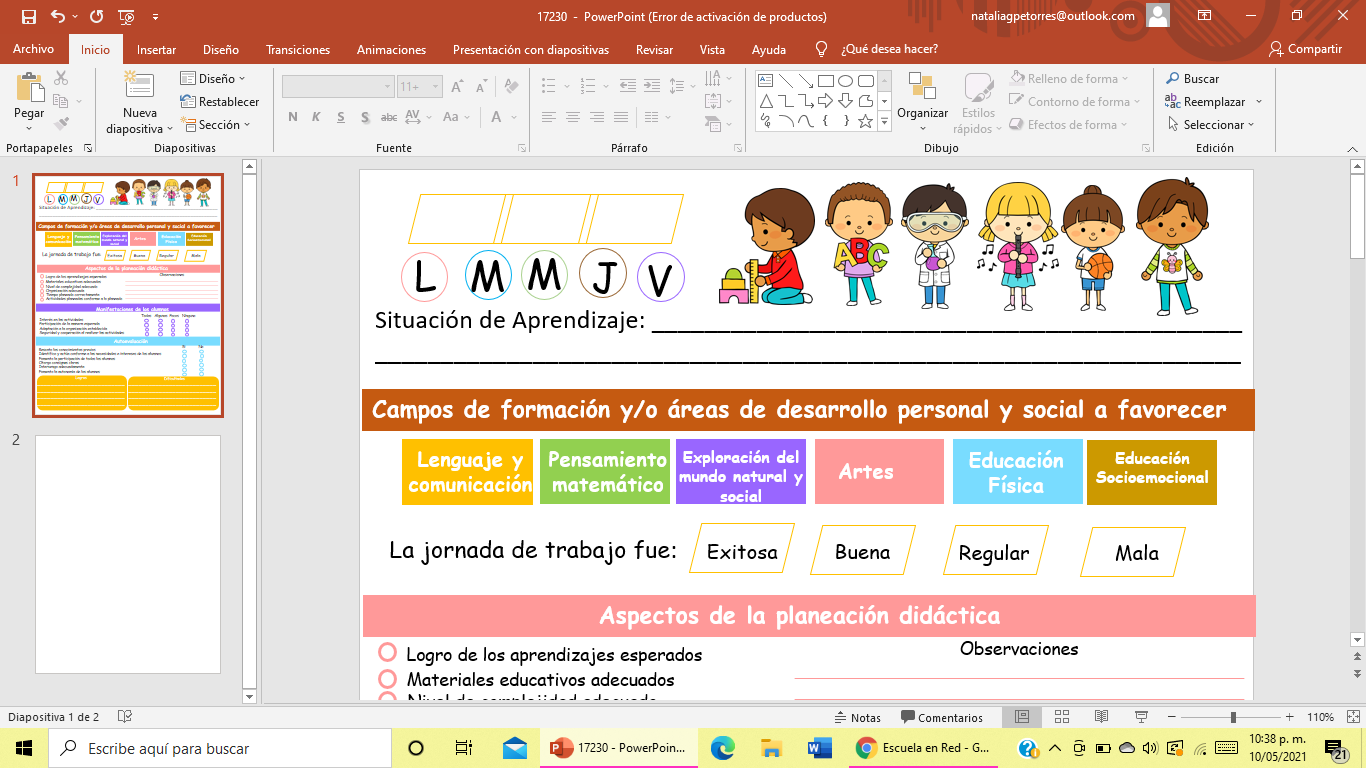 El dia 18 de mayo del año 2021 se trabajo con el Campo de Formación Académica Exploración y Comprensión del Mundo Natural y Social se trato el tema de la contaminación acústica, considero que es un tema bastante interesante para trabajarlo en el preescolar, los niños mostraron una excelente participación.
La motivación influye en el aprendizaje y viceversa. Por lo que al motivar a los niños a leer, a explorar, a investigar, etc. estamos potenciando el aprendizaje de determinados contenidos, así como los procesos de adquisición de aprendizajes de forma general. 
Bandura (1977) señalaba que la persona anticipa el resultado de su conducta a partir de las creencias y valoraciones que hace de sus capacidades; es decir, todos generamos expectativas de éxito o de fracaso ante los retos que  se nos presentan, que repercutirán sobre nuestra motivación y sobre nuestro rendimiento.
https://blogs.elconfidencial.com/alma-corazon-vida/relacion-padres-e-hijos/2013-05-23/la-importancia-de-educar-ninos-motivados_588323/#:~:text=La%20motivaci%C3%B3n%20influye%20en%20el,de%20aprendizajes%20de%20forma%20general.
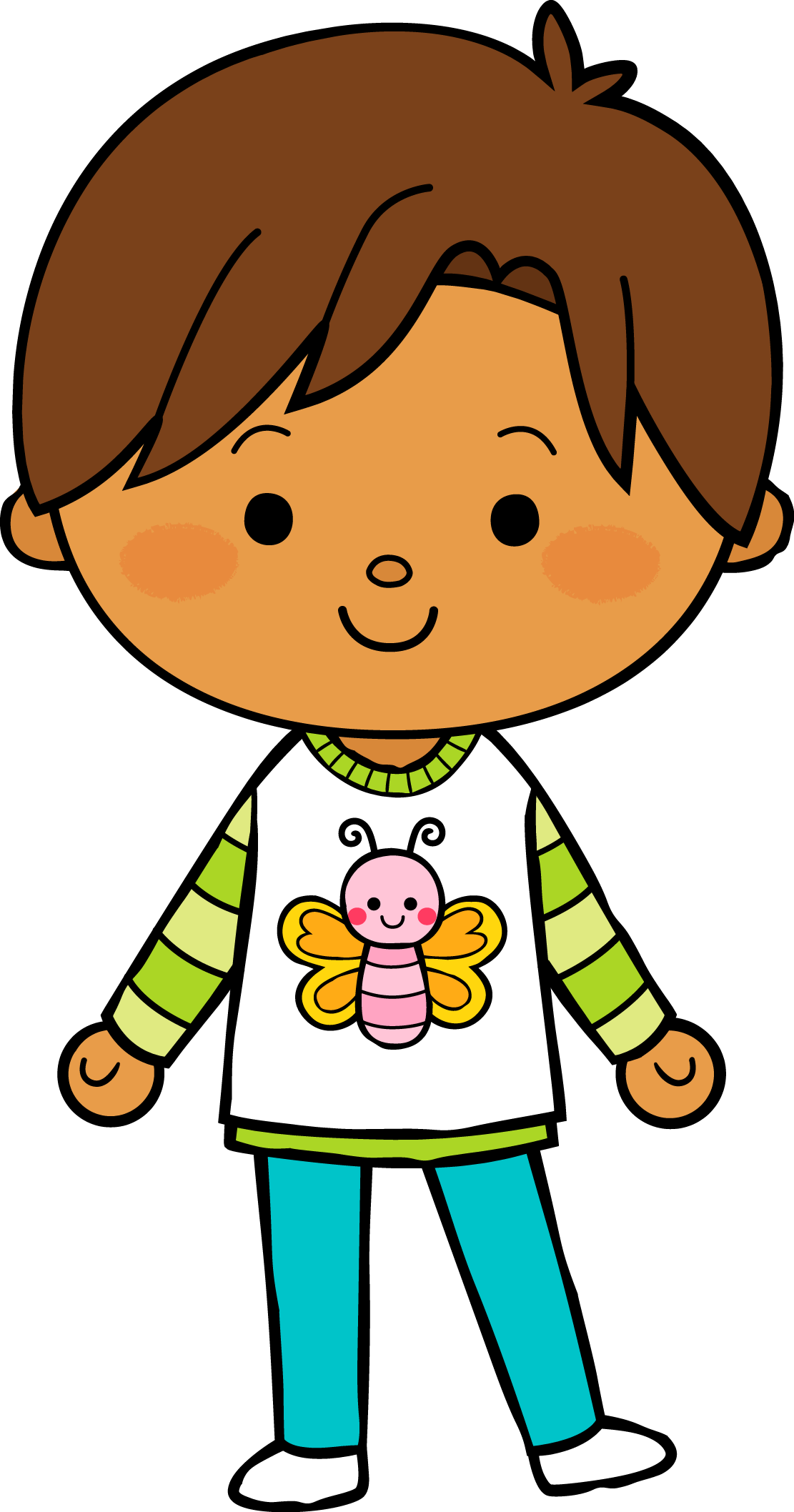 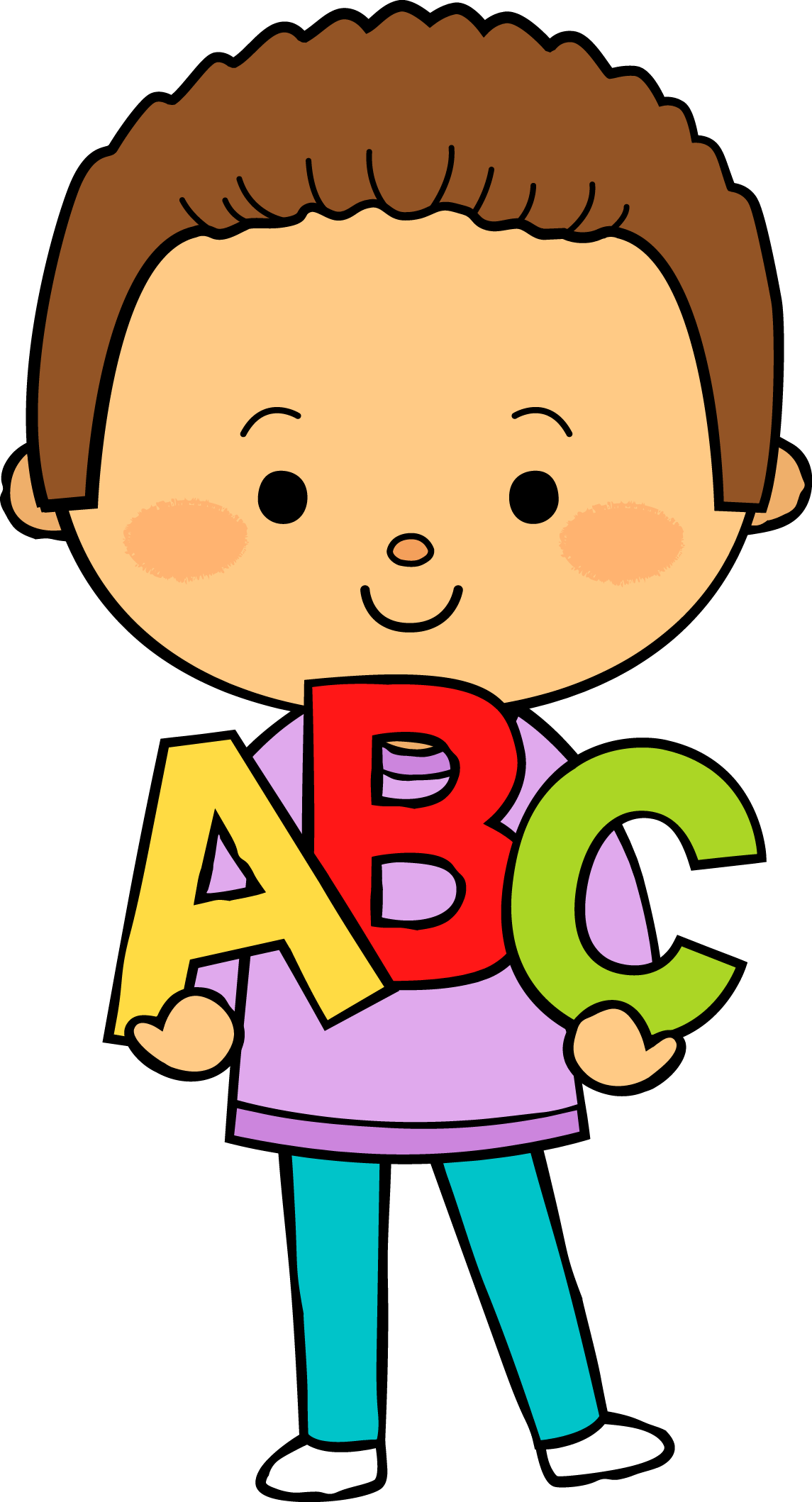 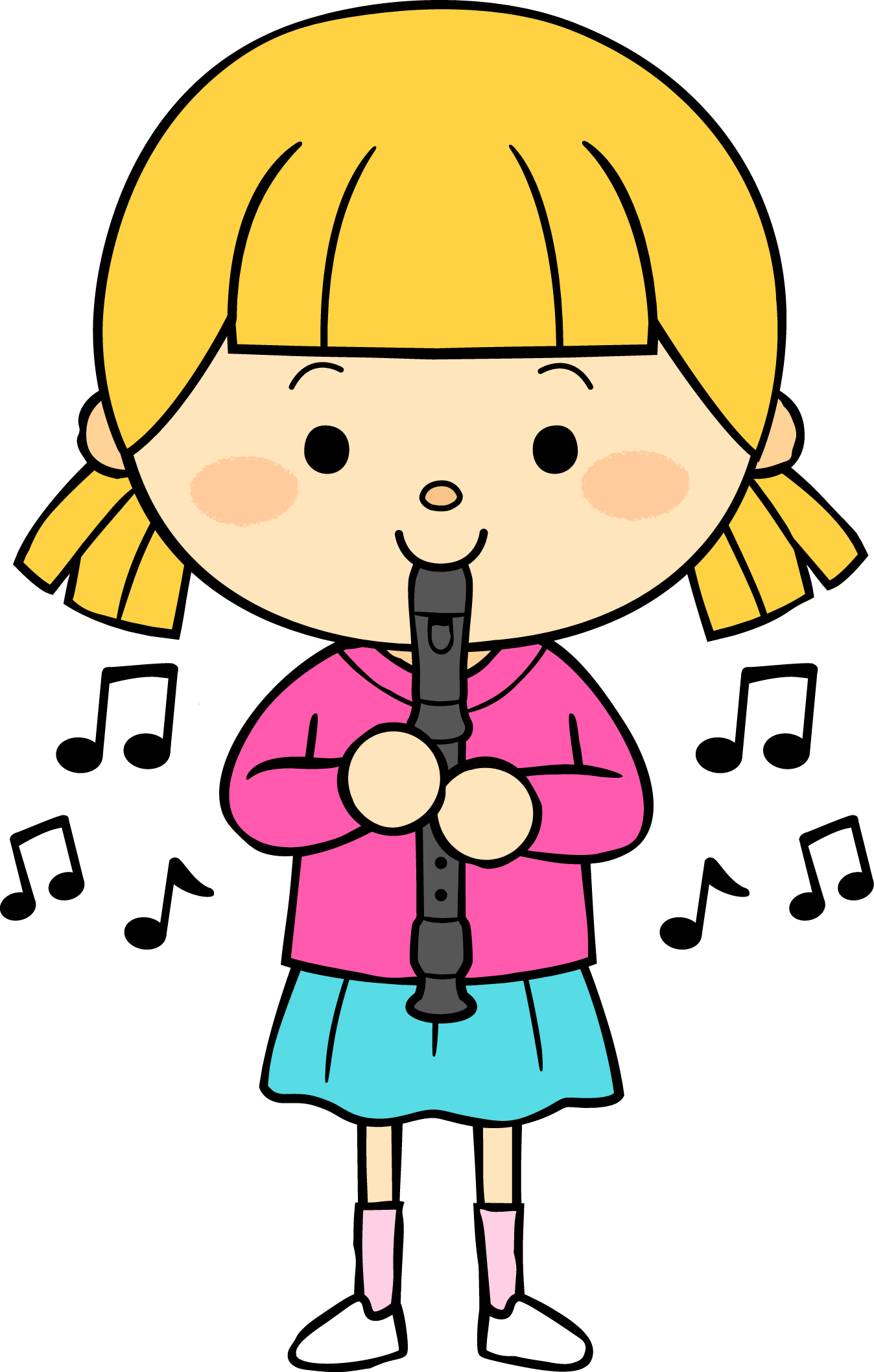 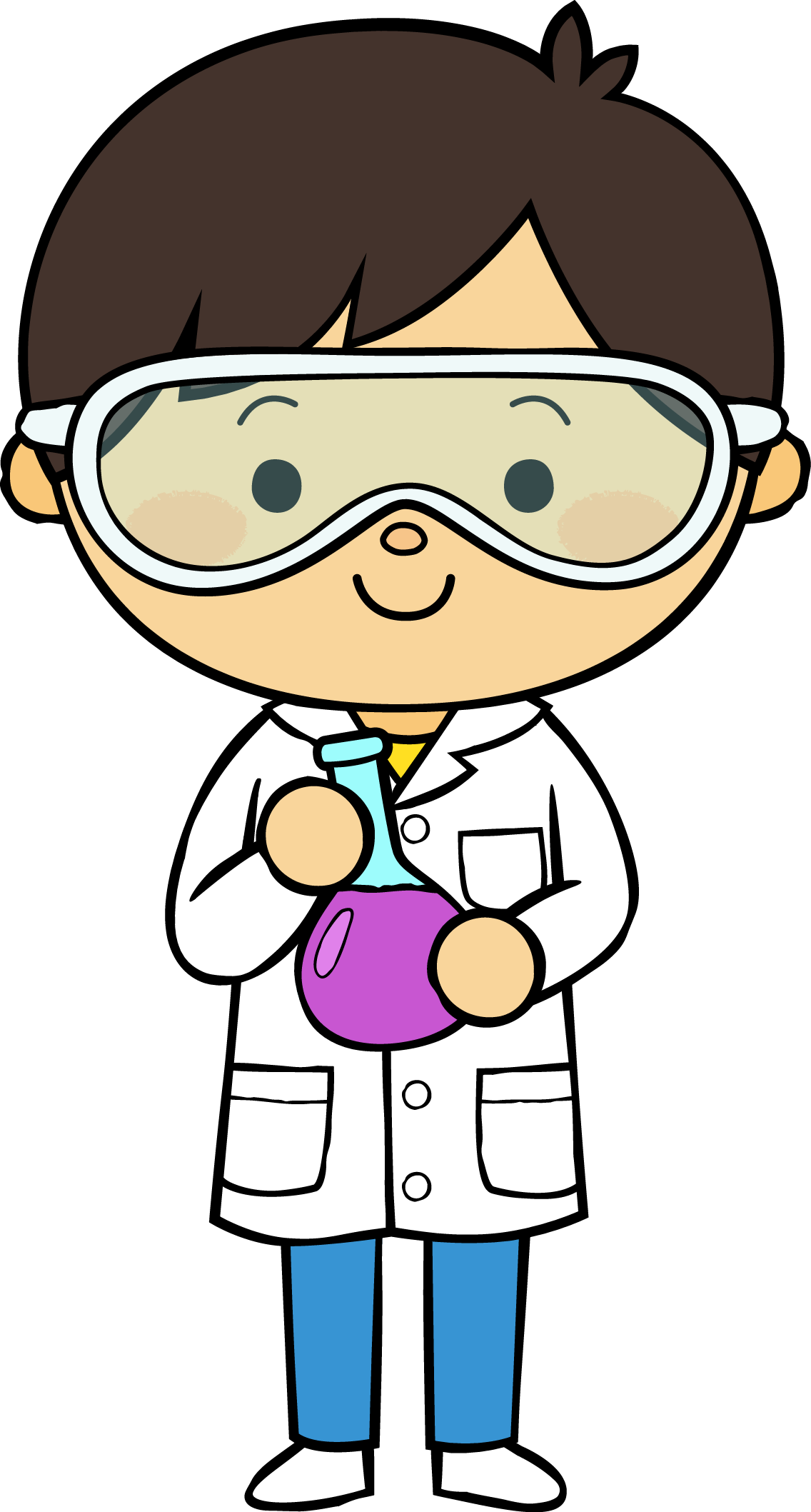 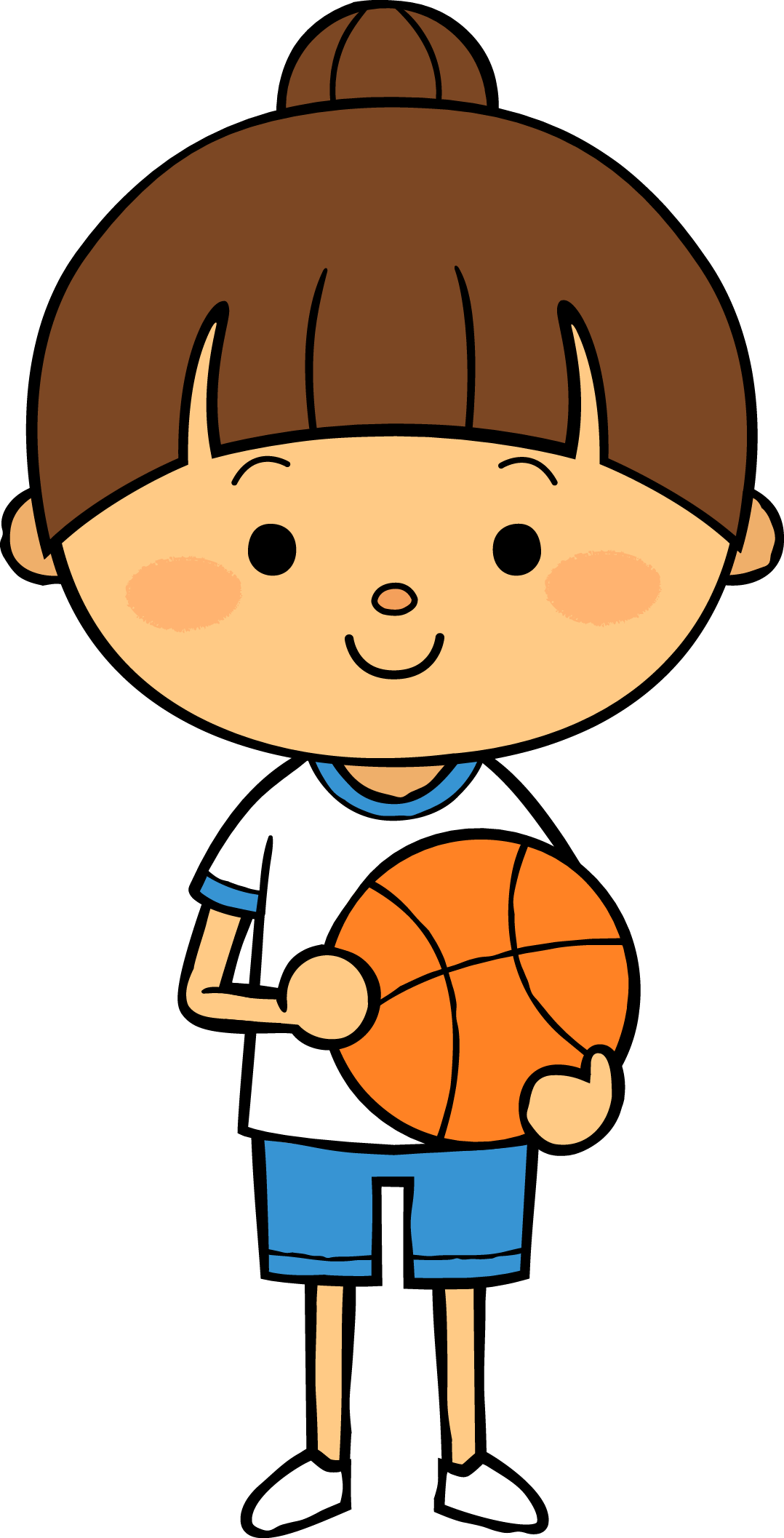 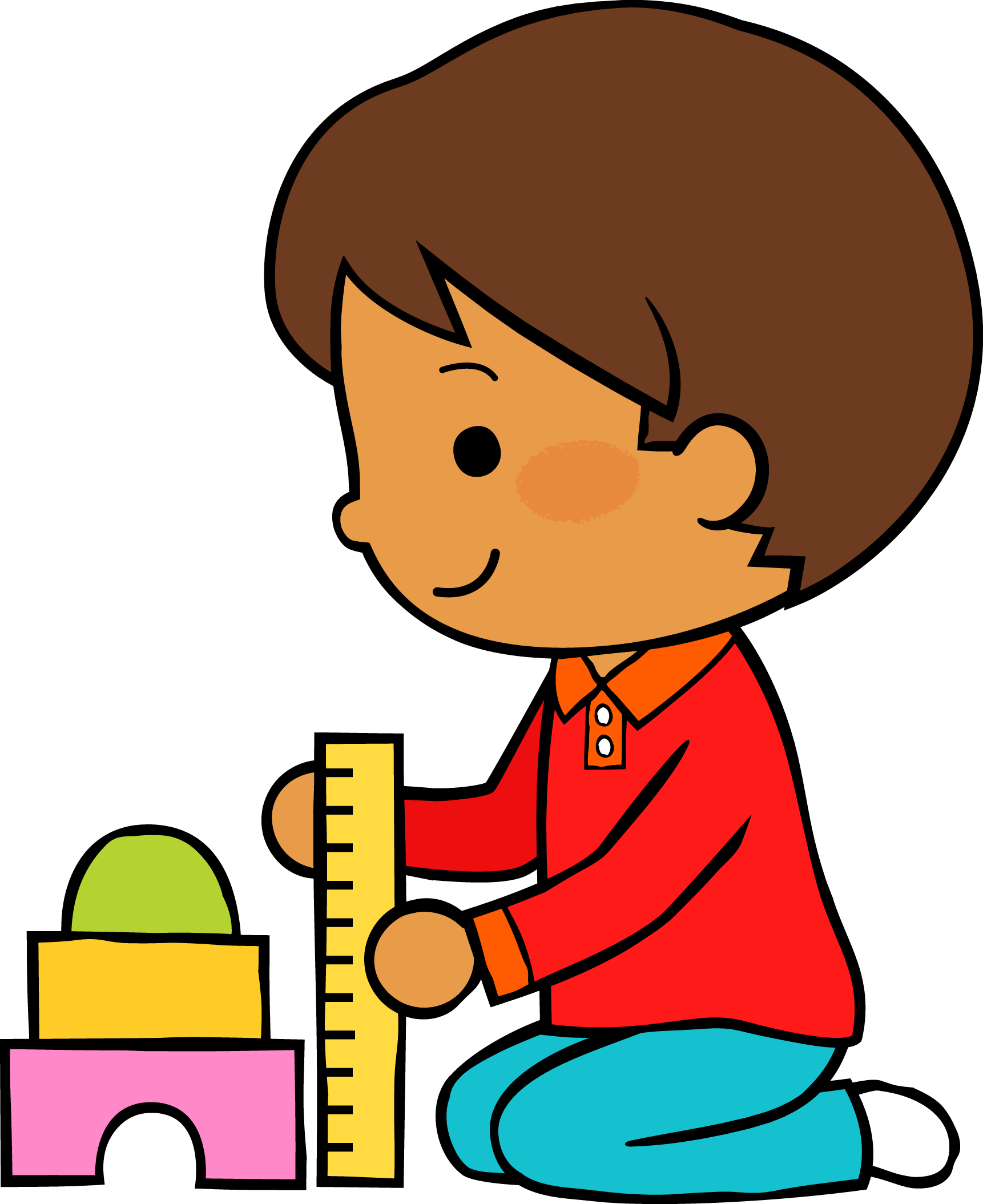 19         05         2021
M
M
J
V
L
Situación de Aprendizaje: _____________________________________________
__________________________________________________________________
Aprende en casa: recitamos poemas
Autoevaluación
Manifestaciones de los alumnos
Aspectos de la planeación didáctica
Campos de formación y/o áreas de desarrollo personal y social a favorecer
Pensamiento 
matemático
Lenguaje y
comunicación
Exploración del mundo natural y social
Educación 
Física
Educación Socioemocional
Artes
La jornada de trabajo fue:
Exitosa
Buena
Regular
Mala
Logro de los aprendizajes esperados 
      Materiales educativos adecuados
       Nivel de complejidad adecuado 
       Organización adecuada
       Tiempo planeado correctamente
       Actividades planeadas conforme a lo planeado
Observaciones
Considero que el material fue el adecuado, así como el tiempo, organización y las actividades propuestas.
Interés en las actividades
Participación de la manera esperada
Adaptación a la organización establecida
Seguridad y cooperación al realizar las actividades
Todos   Algunos  Pocos   Ninguno
Rescato los conocimientos previos
Identifico y actúa conforme a las necesidades e intereses de los alumnos  
Fomento la participación de todos los alumnos 
Otorgo consignas claras
Intervengo adecuadamente
Fomento la autonomía de los alumnos
Si            No
Se logro mantener el interés, curiosidad al tratar el tema de los poemas, se veían muy contentos y felices al estar participando
Logros
No lograr la atención de una alumna de 3° , se desconcentra con mucha facilidad, es muy participativa en las clases
Dificultades
Diario de la
 educadora
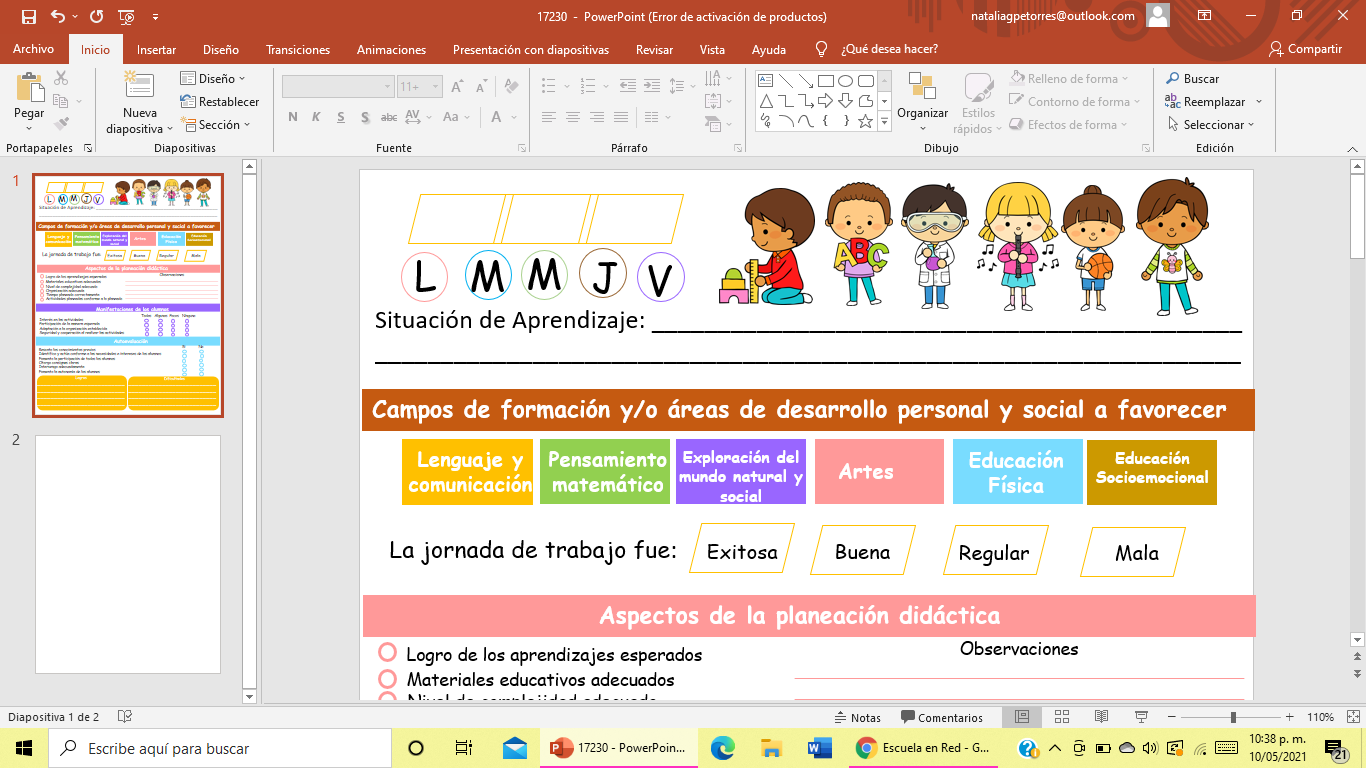 El dia 19 de mayo del año 2021 se trabajo con el Campo de Formación Académica Lenguaje y Comunicación  donde se recitaron poemas en conjunto con todos los alumnos que asistieron, el dia de hoy a sido el dia en el cual se a tenido una asistencia superior a los anteriores días. Me alegra mucho que se conecten mas niños cada ves a las clases, considero que el haber entregado reconocimientos al final de la semana los motiva mucho.
La buena asistencia a clases demuestra disciplina e interés en los estudios que impactarán el futuro del estudiante y fortalecerán su camino hacia el éxito en su vida. Cada día que un estudiante asiste a la escuela representa una oportunidad para aprender y enriquecer su mente.
https://www.diariolasamericas.com/opinion/la-importancia-asistir-clases-n4133667#:~:text=La%20buena%20asistencia%20a%20clases,aprender%20y%20enriquecer%20su%20mente.
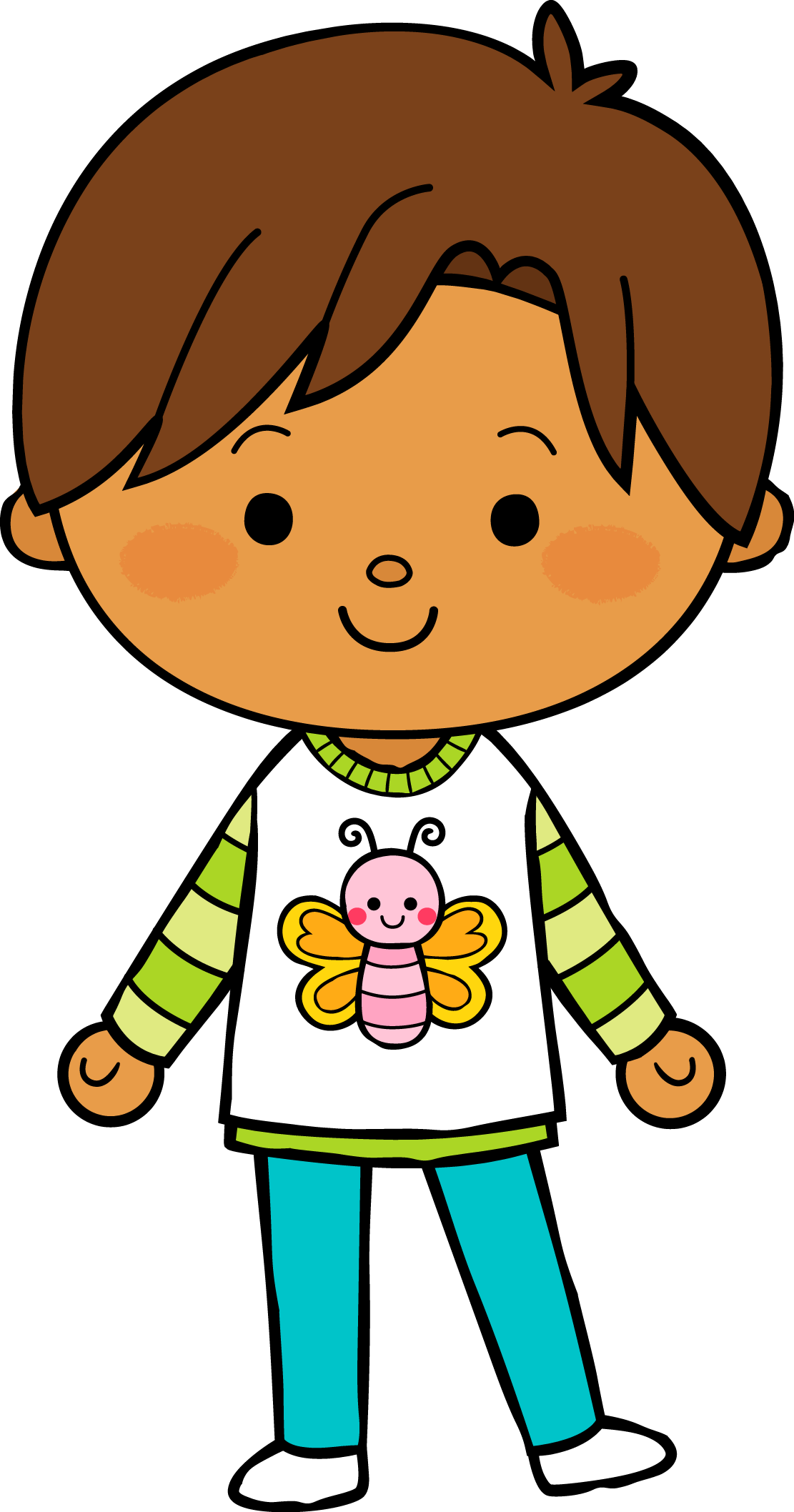 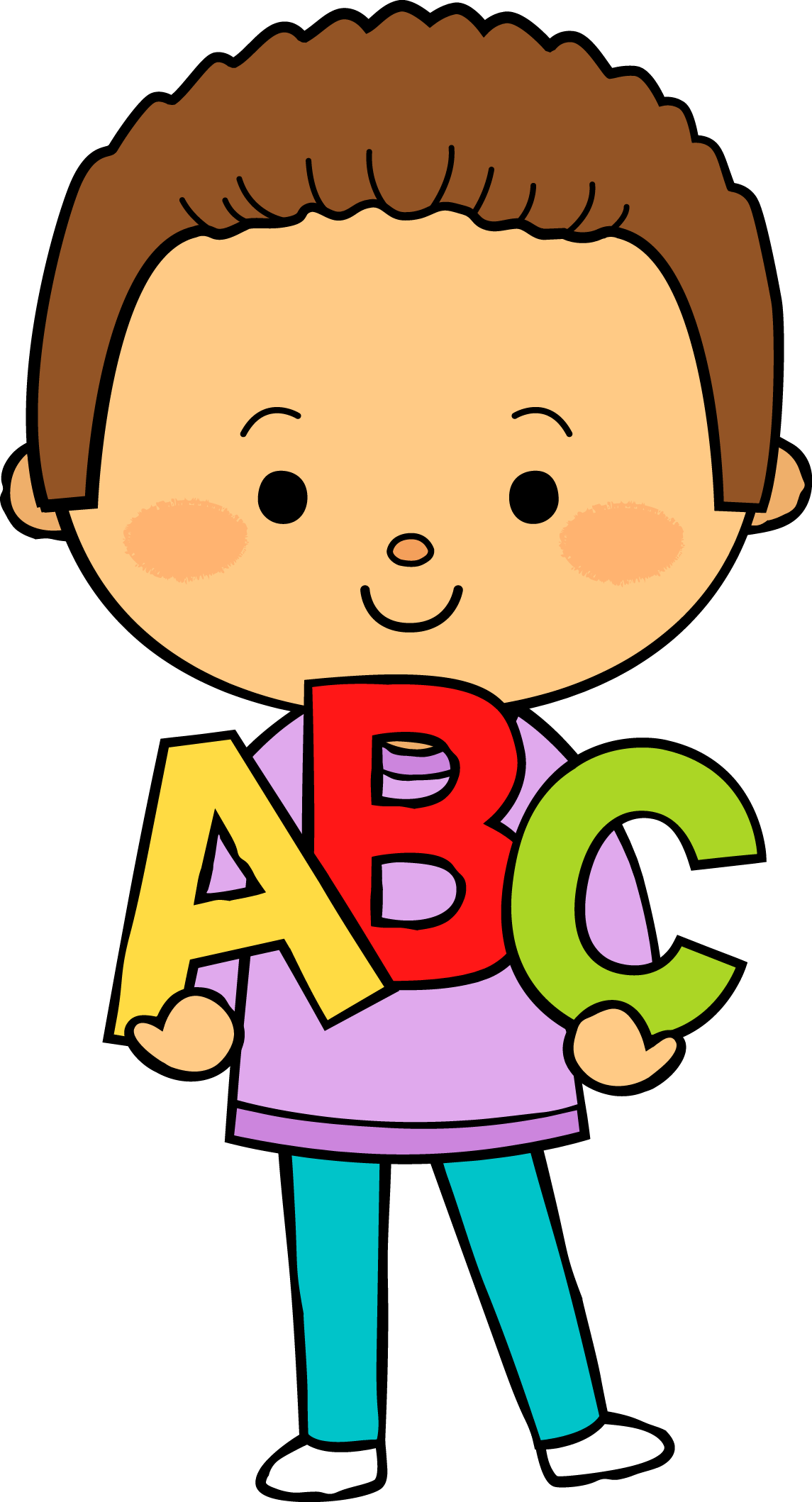 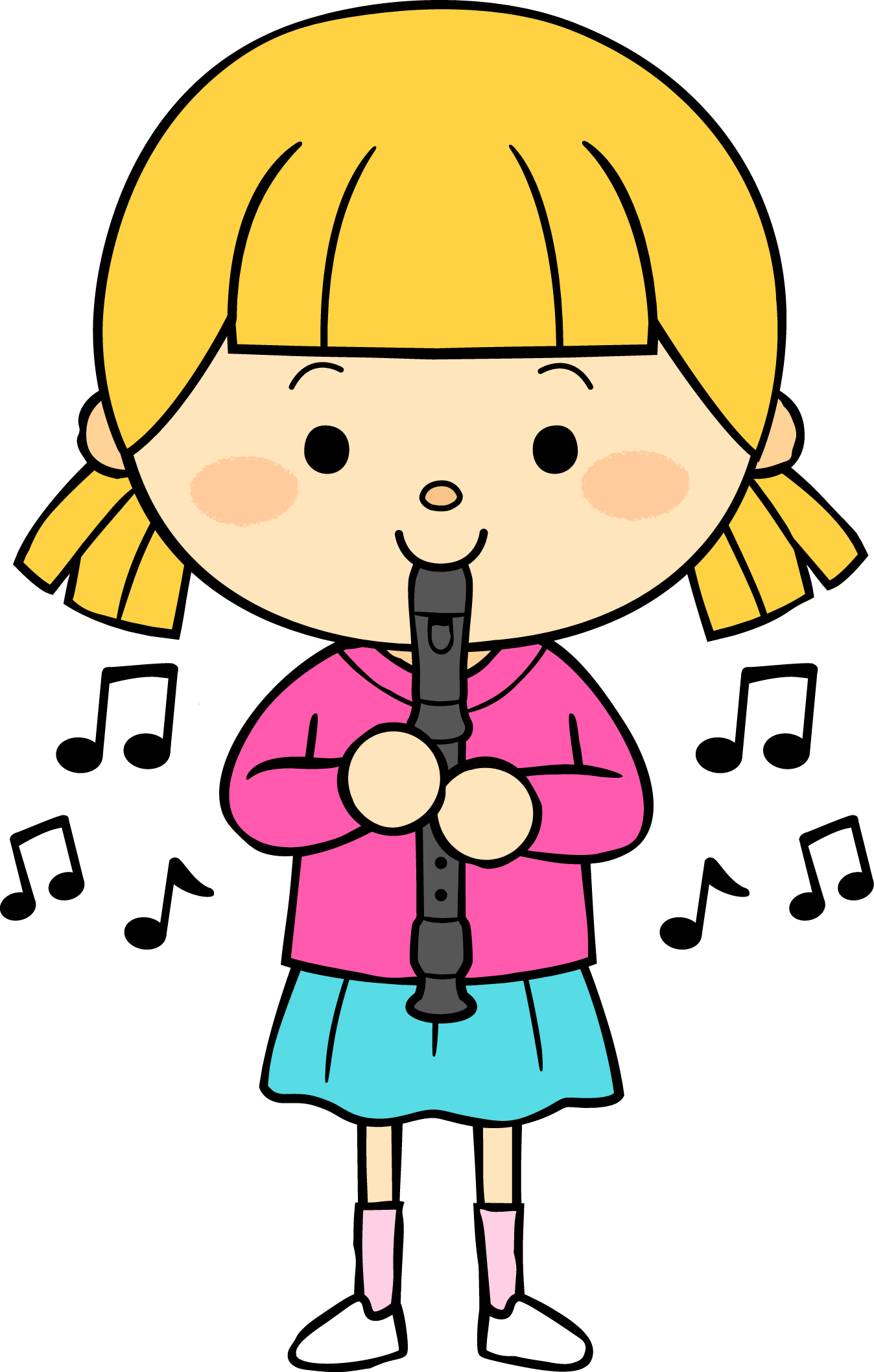 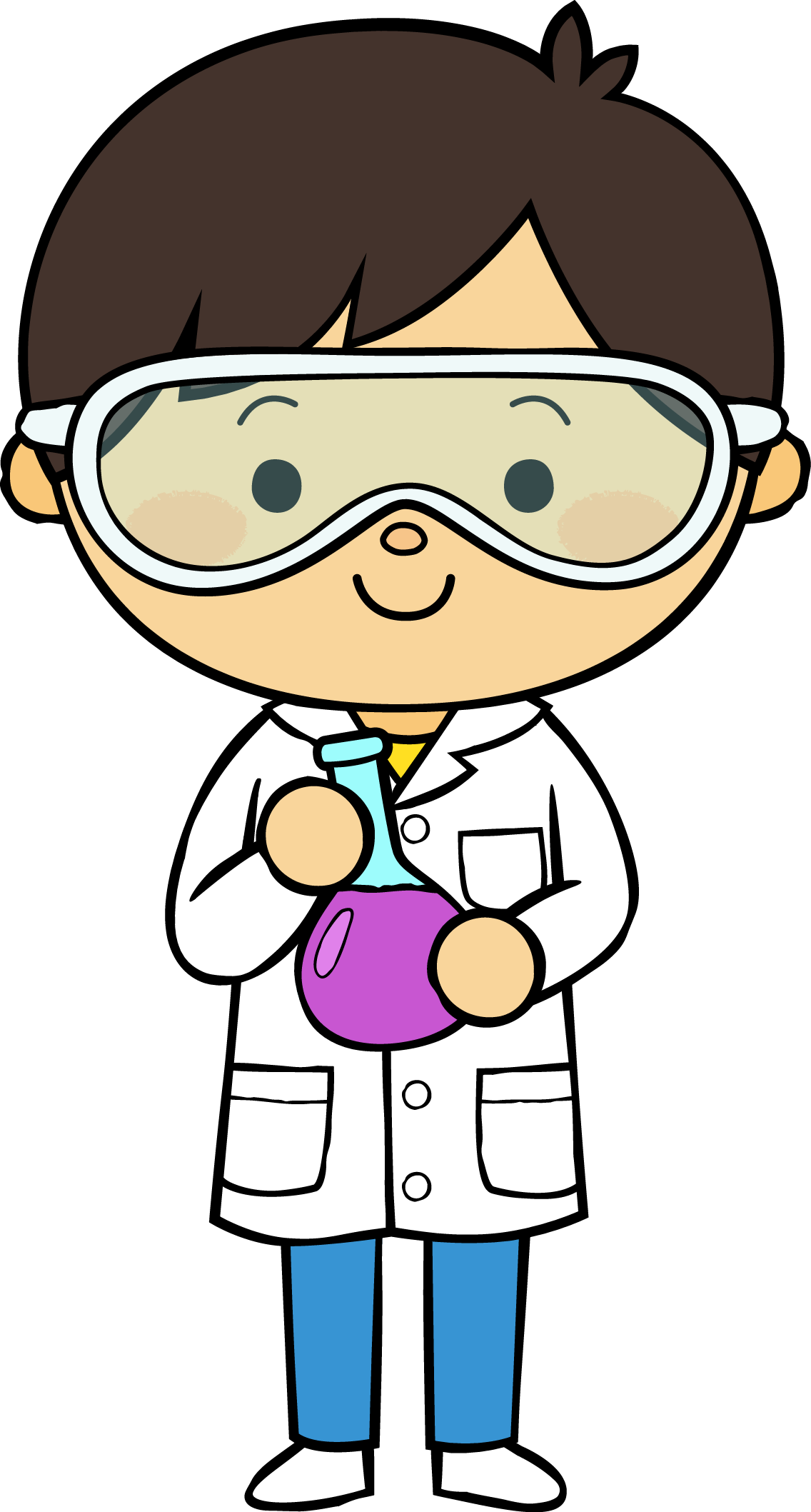 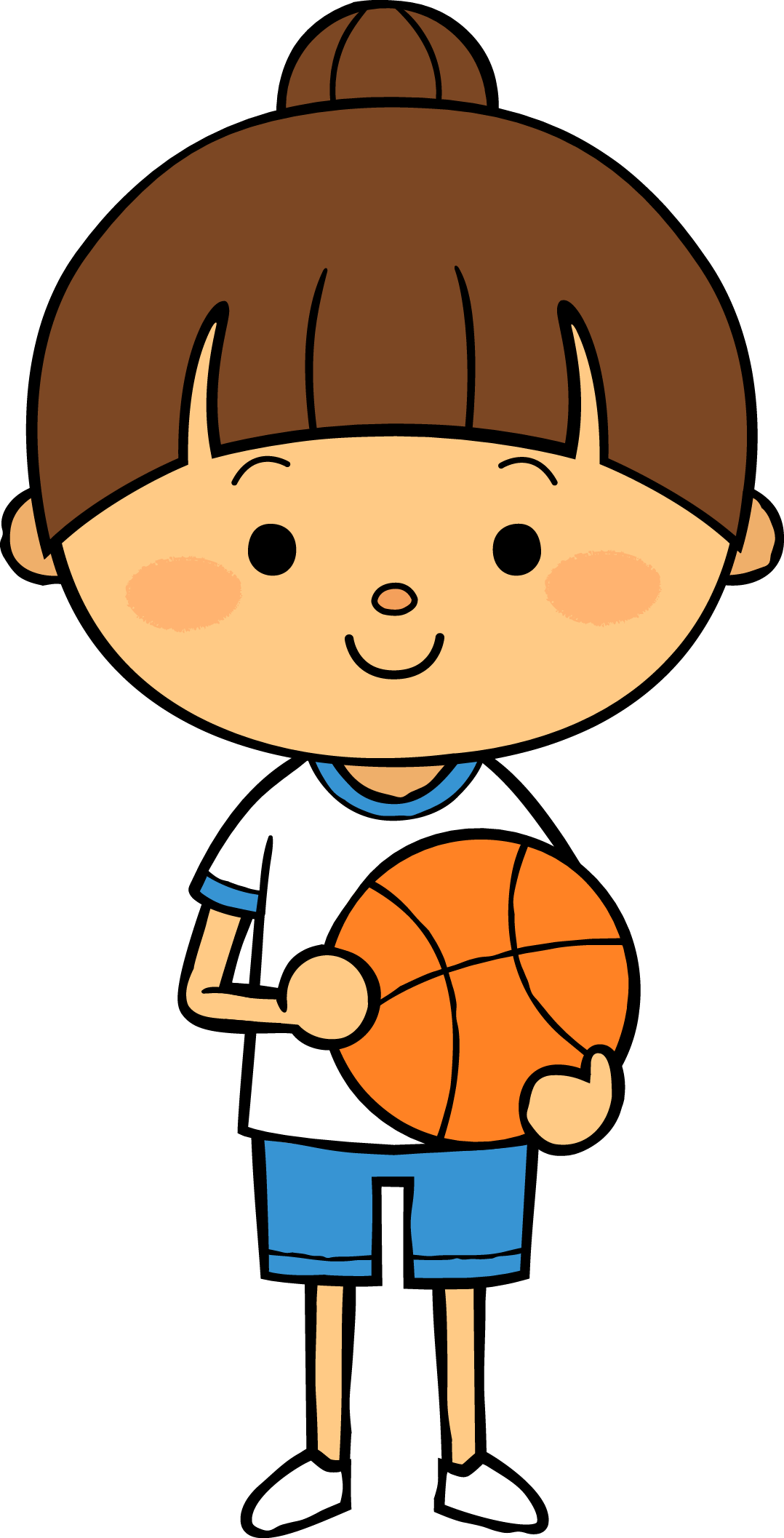 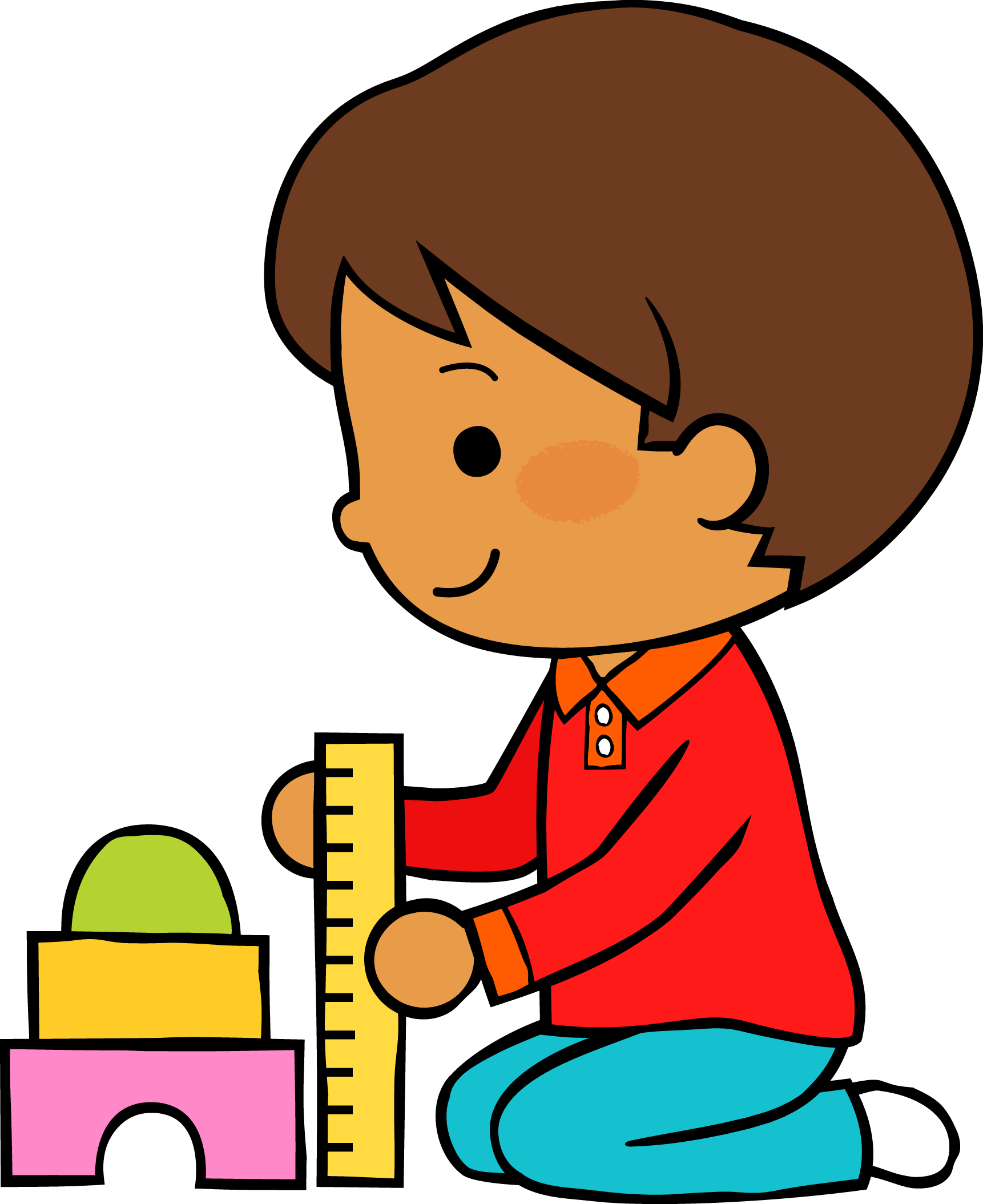 20         05         2021
M
M
J
V
L
Situación de Aprendizaje: _____________________________________________
__________________________________________________________________
Aprende en casa: Números en la vida diaria
Autoevaluación
Manifestaciones de los alumnos
Aspectos de la planeación didáctica
Campos de formación y/o áreas de desarrollo personal y social a favorecer
Pensamiento 
matemático
Lenguaje y
comunicación
Exploración del mundo natural y social
Educación 
Física
Educación Socioemocional
Artes
La jornada de trabajo fue:
Exitosa
Buena
Regular
Mala
Logro de los aprendizajes esperados 
      Materiales educativos adecuados
       Nivel de complejidad adecuado 
       Organización adecuada
       Tiempo planeado correctamente
       Actividades planeadas conforme a lo planeado
Observaciones
Considero que el material fue el adecuado, así como el tiempo, organización y las actividades propuestas, la actividad se realizo muy bien
Interés en las actividades
Participación de la manera esperada
Adaptación a la organización establecida
Seguridad y cooperación al realizar las actividades
Todos   Algunos  Pocos   Ninguno
Rescato los conocimientos previos
Identifico y actúa conforme a las necesidades e intereses de los alumnos  
Fomento la participación de todos los alumnos 
Otorgo consignas claras
Intervengo adecuadamente
Fomento la autonomía de los alumnos
Si            No
Se logro mantener el interés, curiosidad al tratar el tema de los números en la vida diaria, se veían muy contentos y felices al estar participando
Logros
Lograr tener conectividad con una alumna que es de Oaxaca
Dificultades
Diario de la
 educadora
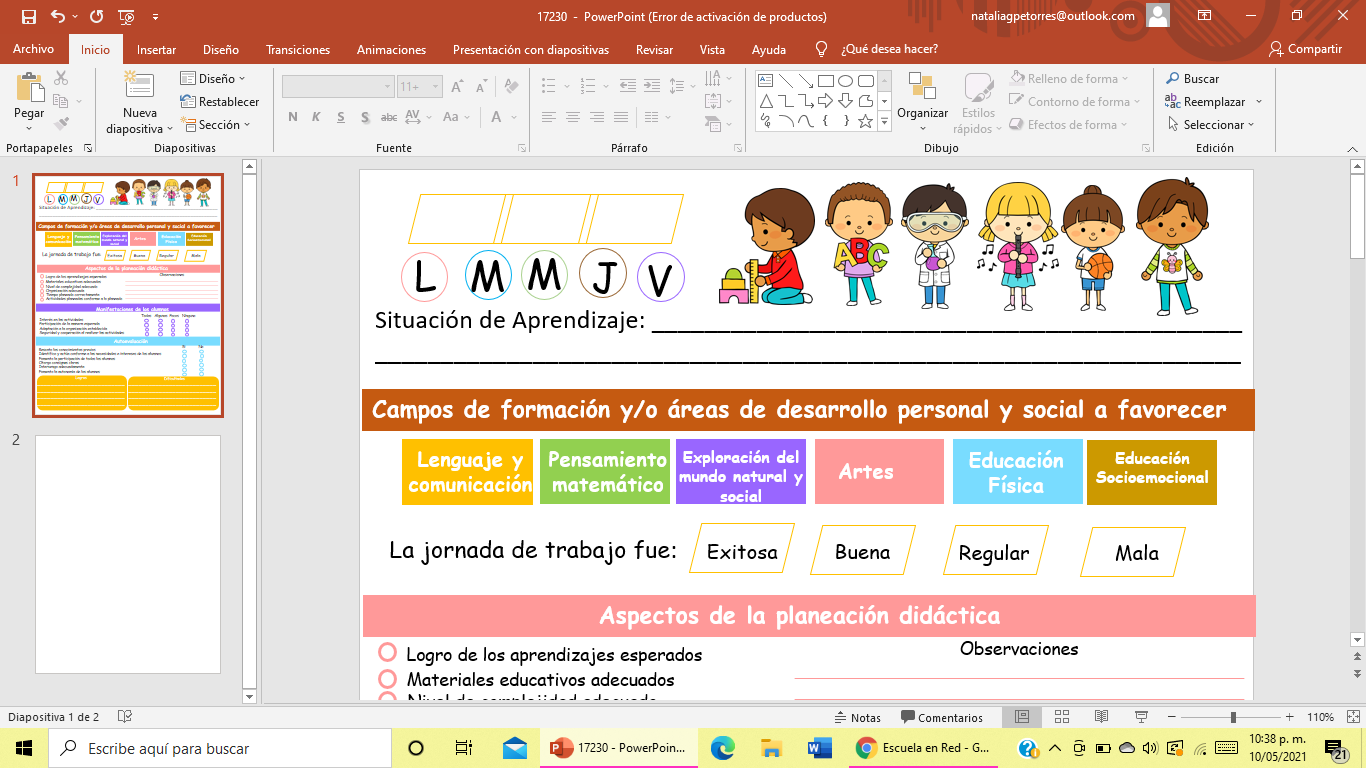 El dia 20 de mayo del año 2021 se trabajo con el Campo de Formación Académica Pensamiento Matemático, haciendo énfasis en el tema de los números en la vida diaria, la participación de los niños fue muy buena, incluso se conectaron minutos antes de la reunión, considero que hoy se trabajo muy bien haciendo uso de la pizarra de zoom.
El uso de la tecnología en la escuela hace incrementar el interés de los alumnos en las actividades académicas y ayuda a desarrollar el aprendizaje de los niños. ... El uso de herramientas tecnológicas motiva y hace que los estudiantes mantengan la atención más fácilmente. Considero que el hacer uso de herramientas digitales favorece mucho la mañana de trabajo.

https://edukative.es/beneficios-del-uso-de-la-tecnologia-en-la-educacion/#:~:text=El%20uso%20de%20la%20tecnolog%C3%ADa,el%20aprendizaje%20de%20los%20ni%C3%B1os.&text=El%20uso%20de%20herramientas%20tecnol%C3%B3gicas,mantengan%20la%20atenci%C3%B3n%20m%C3%A1s%20f%C3%A1cilmente.
Diario de la
 educadora
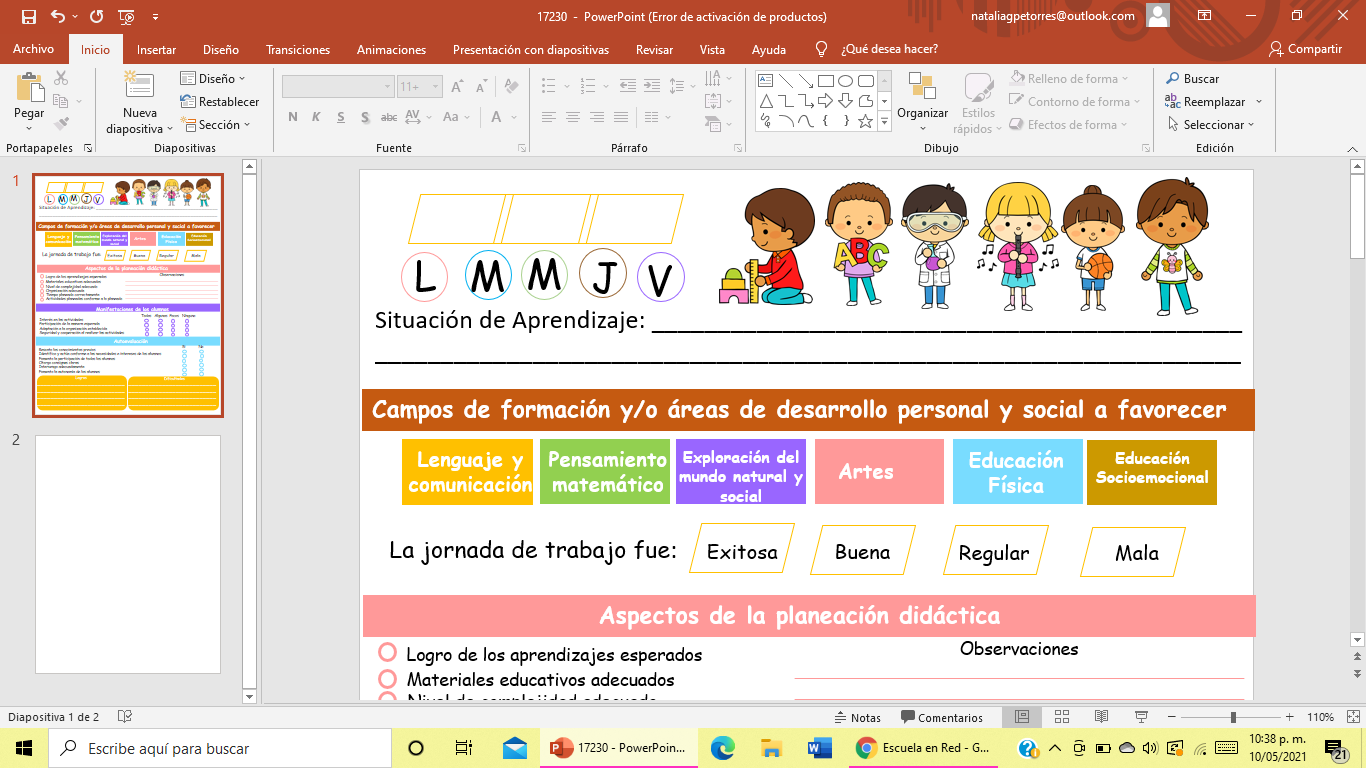 El dia viernes 21 de mayo se tiene Consejo Técnico Escolar